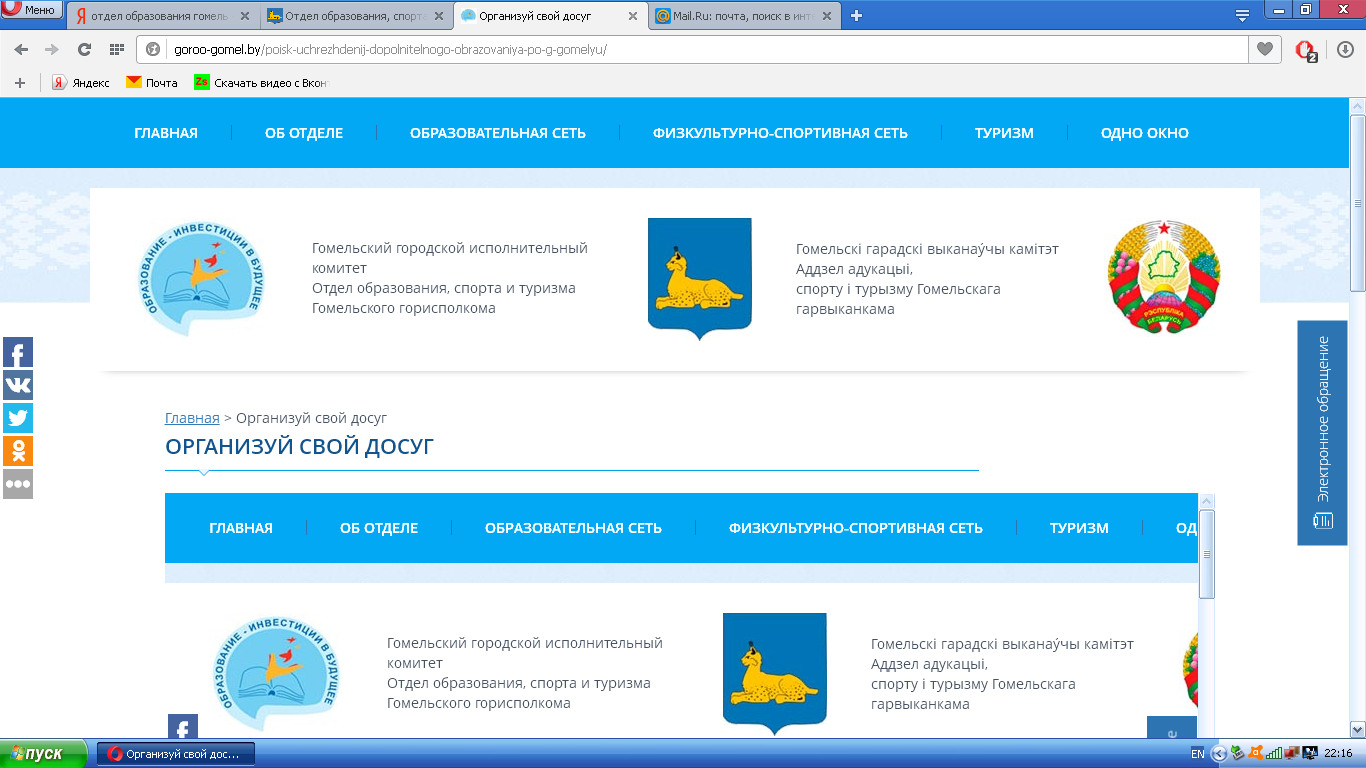 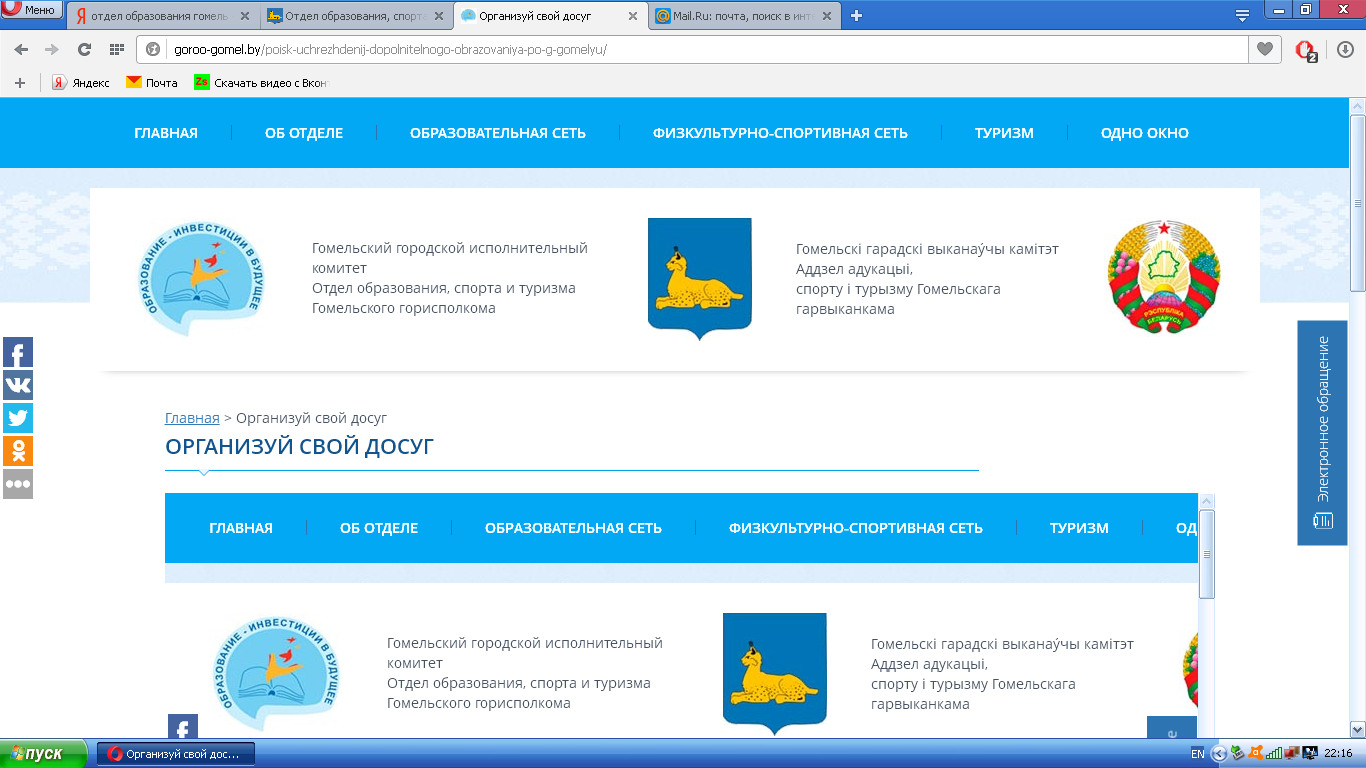 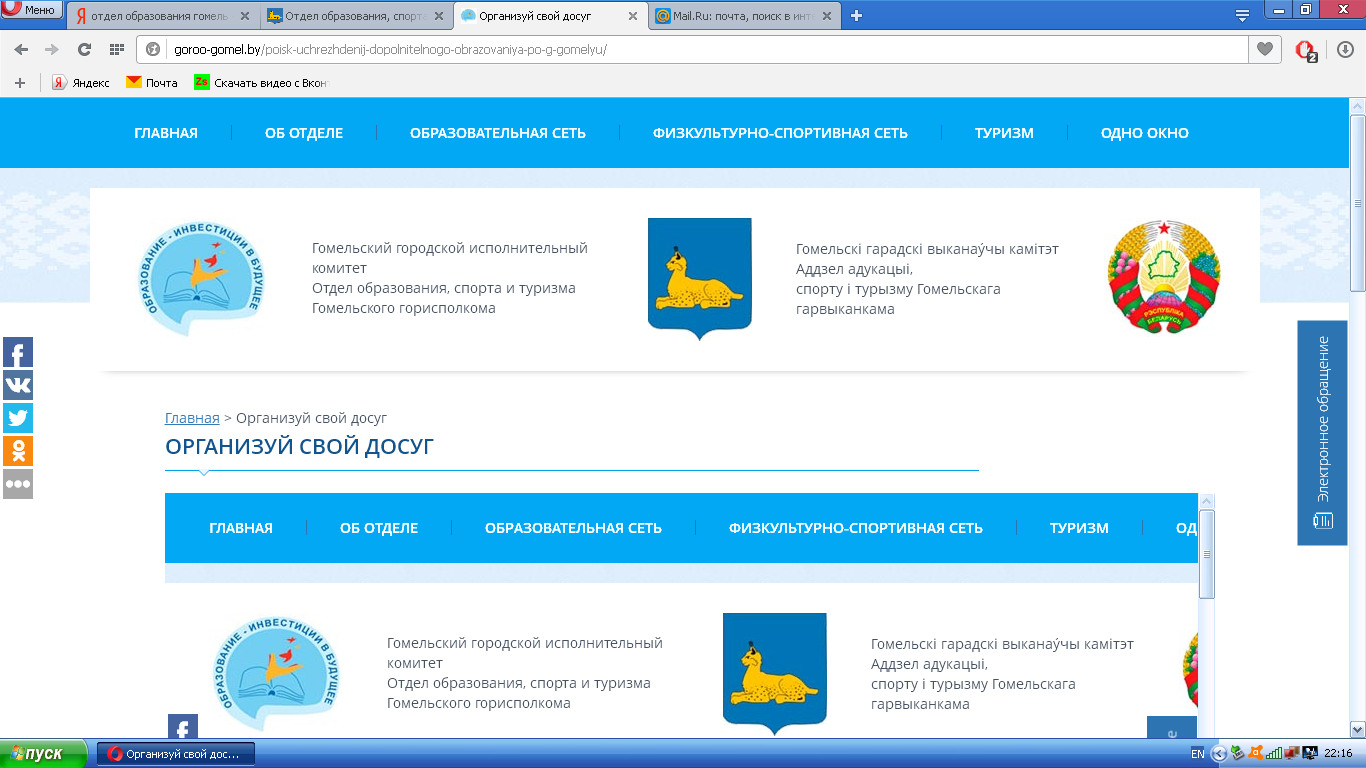 Порядок деятельности совета учреждения
образования по профилактике безнадзорности и правонарушений несовершеннолетних
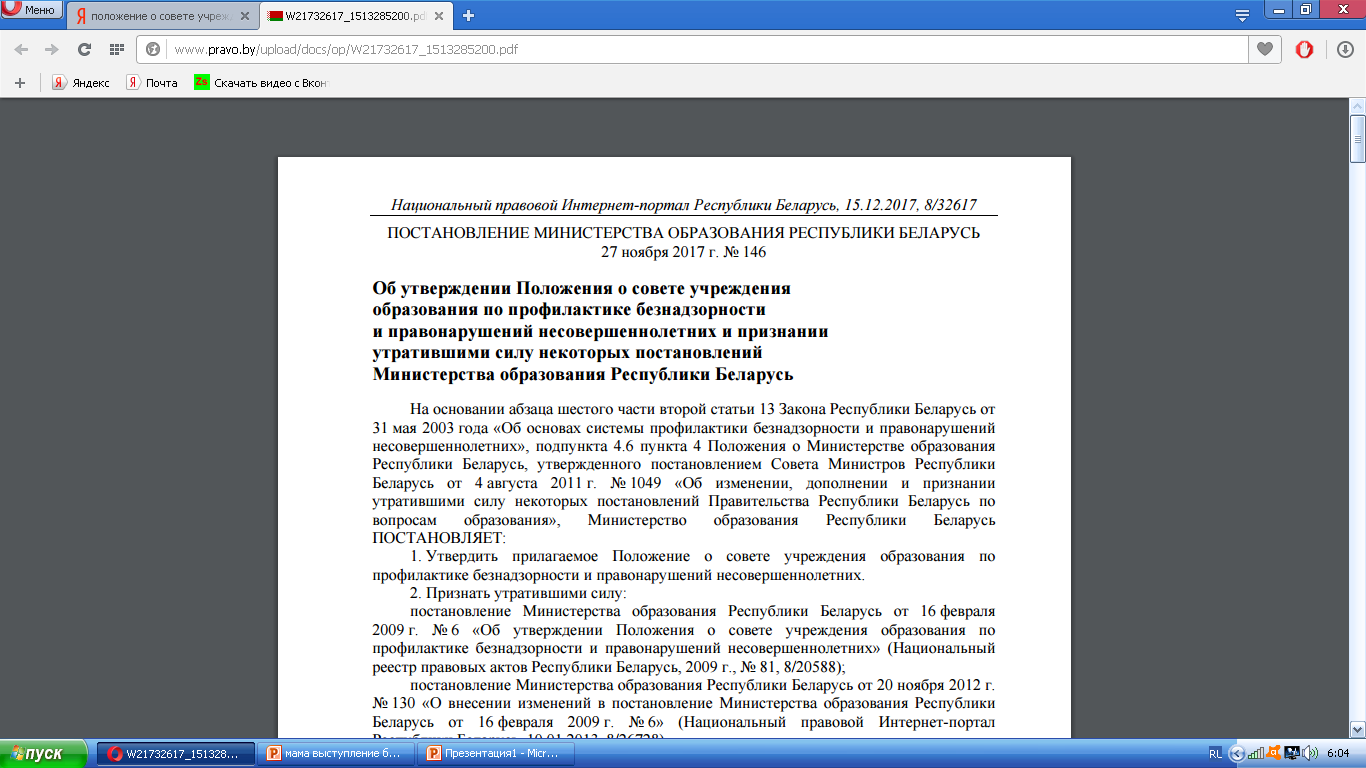 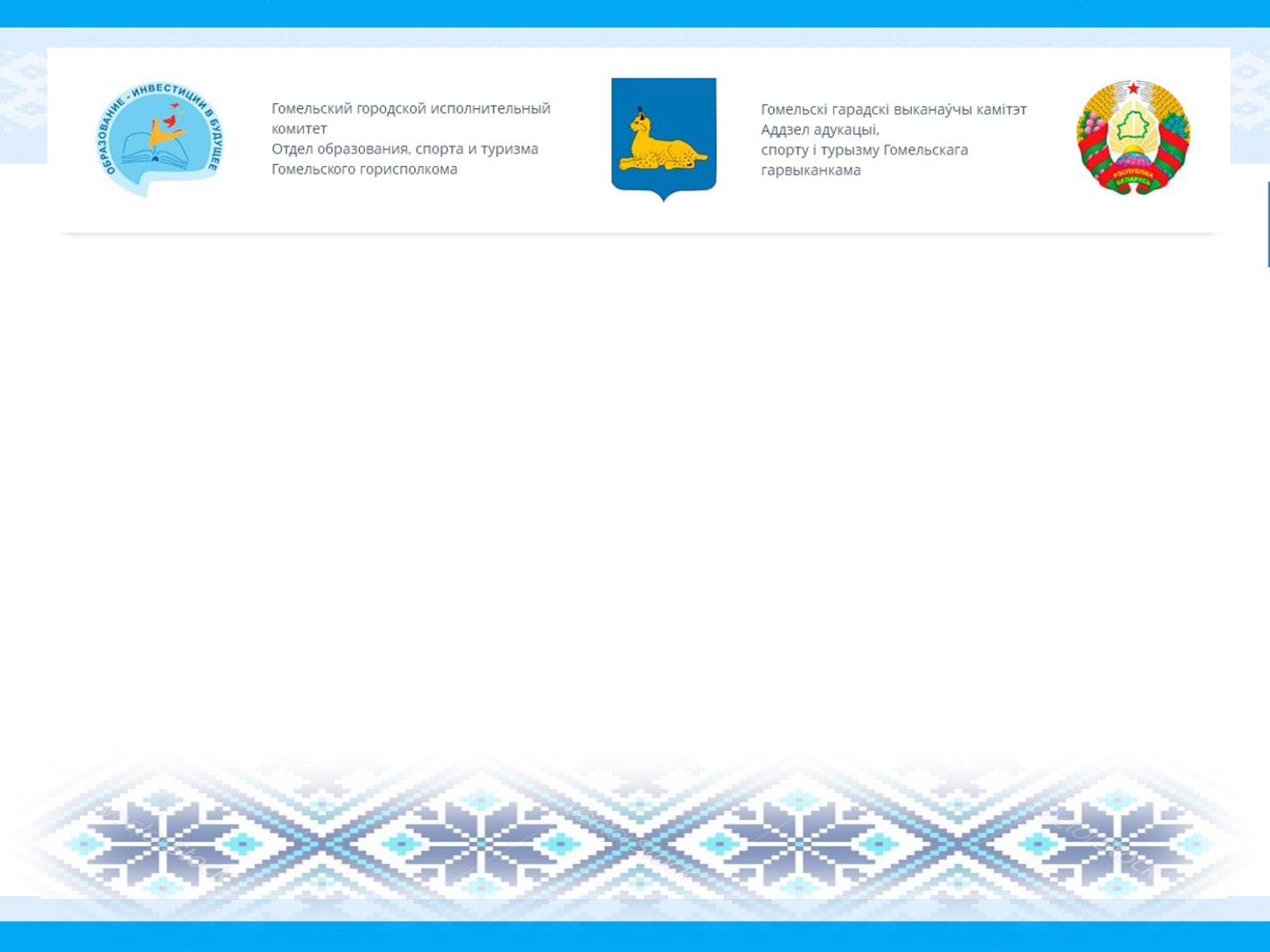 1
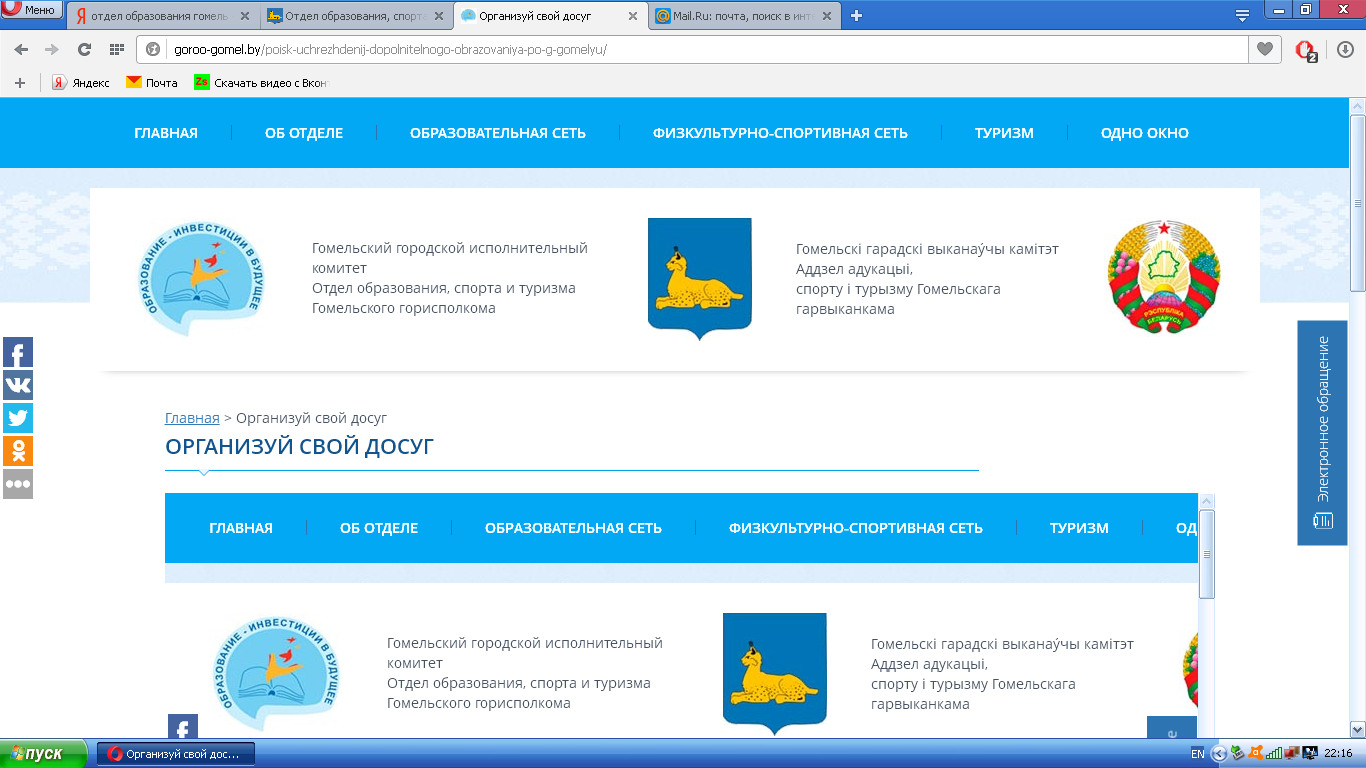 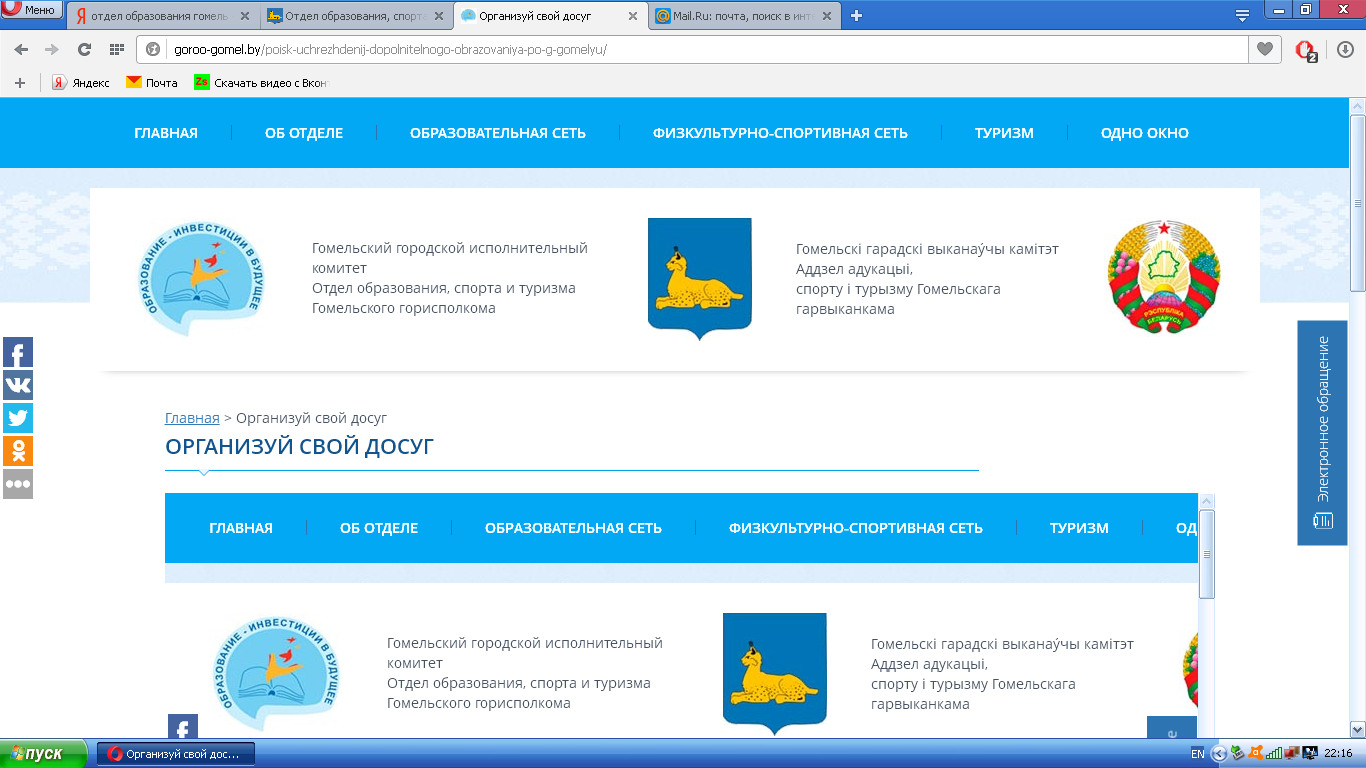 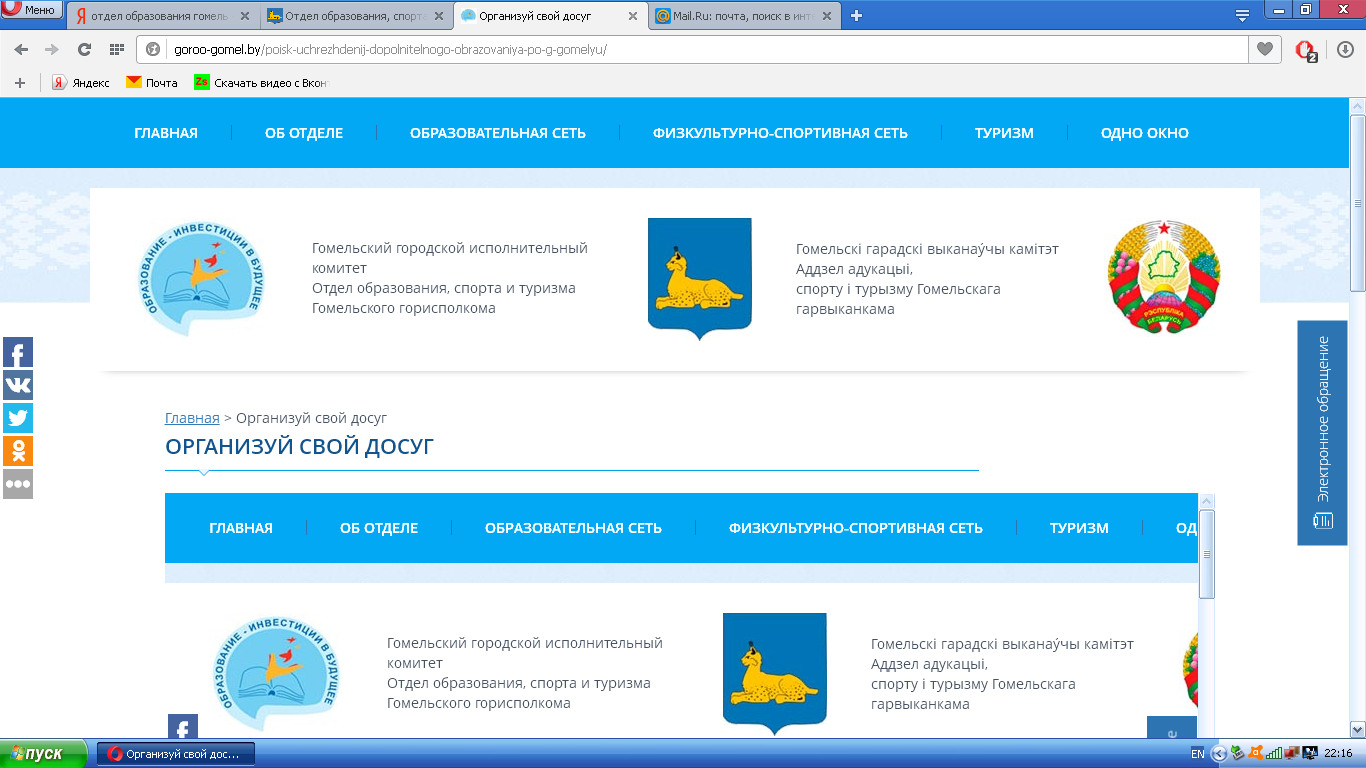 Основные задачи
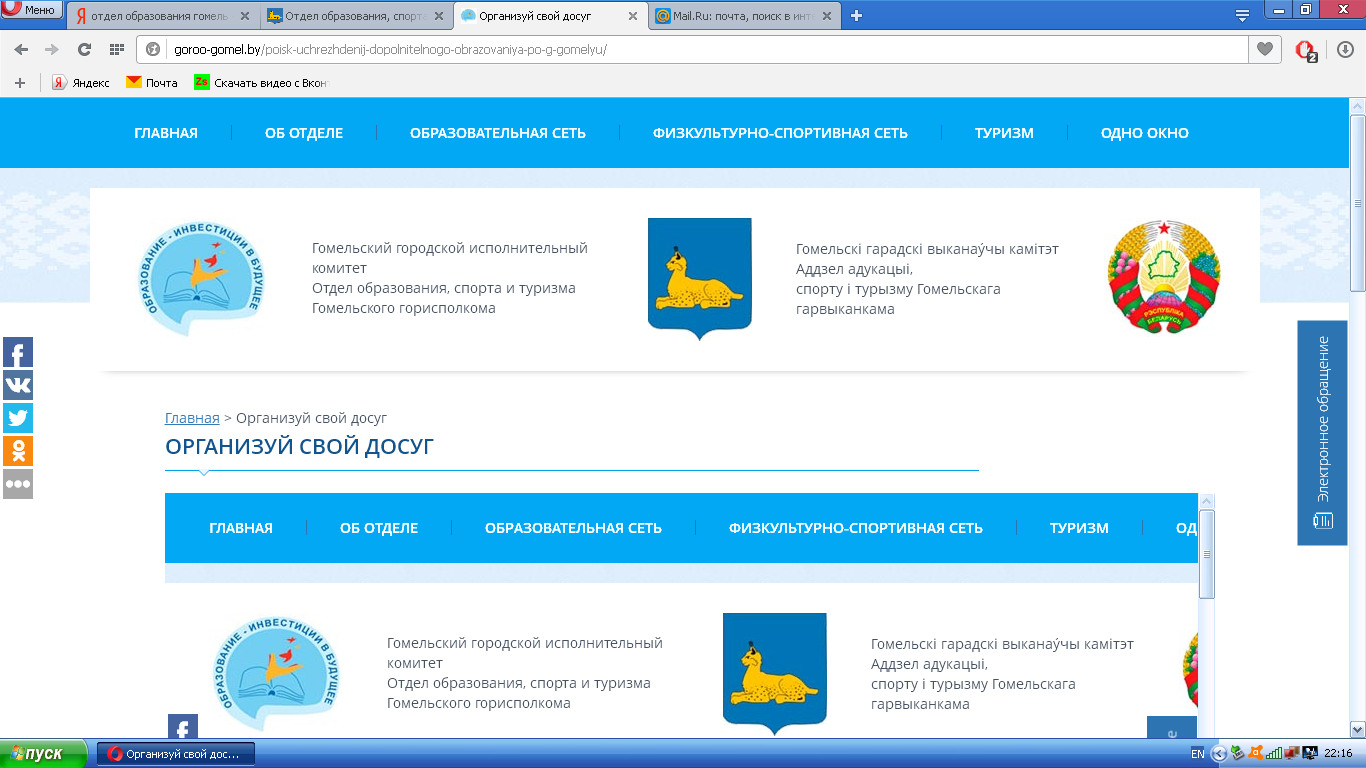 осуществление контроля за организацией воспитательной и профилактической работы в учреждении образования;

предупреждение безнадзорности, беспризорности, правонарушений несовершеннолетних, выявление и устранение их причин и условий; 

обеспечение комплексного коллегиального подхода по защите прав и законных интересов несовершеннолетних; 

создание условий для социально-педагогической поддержки обучающихся, находящихся в социально опасном положении;
 
разрешение конфликтных ситуаций в коллективе несовершеннолетних и их предупреждение
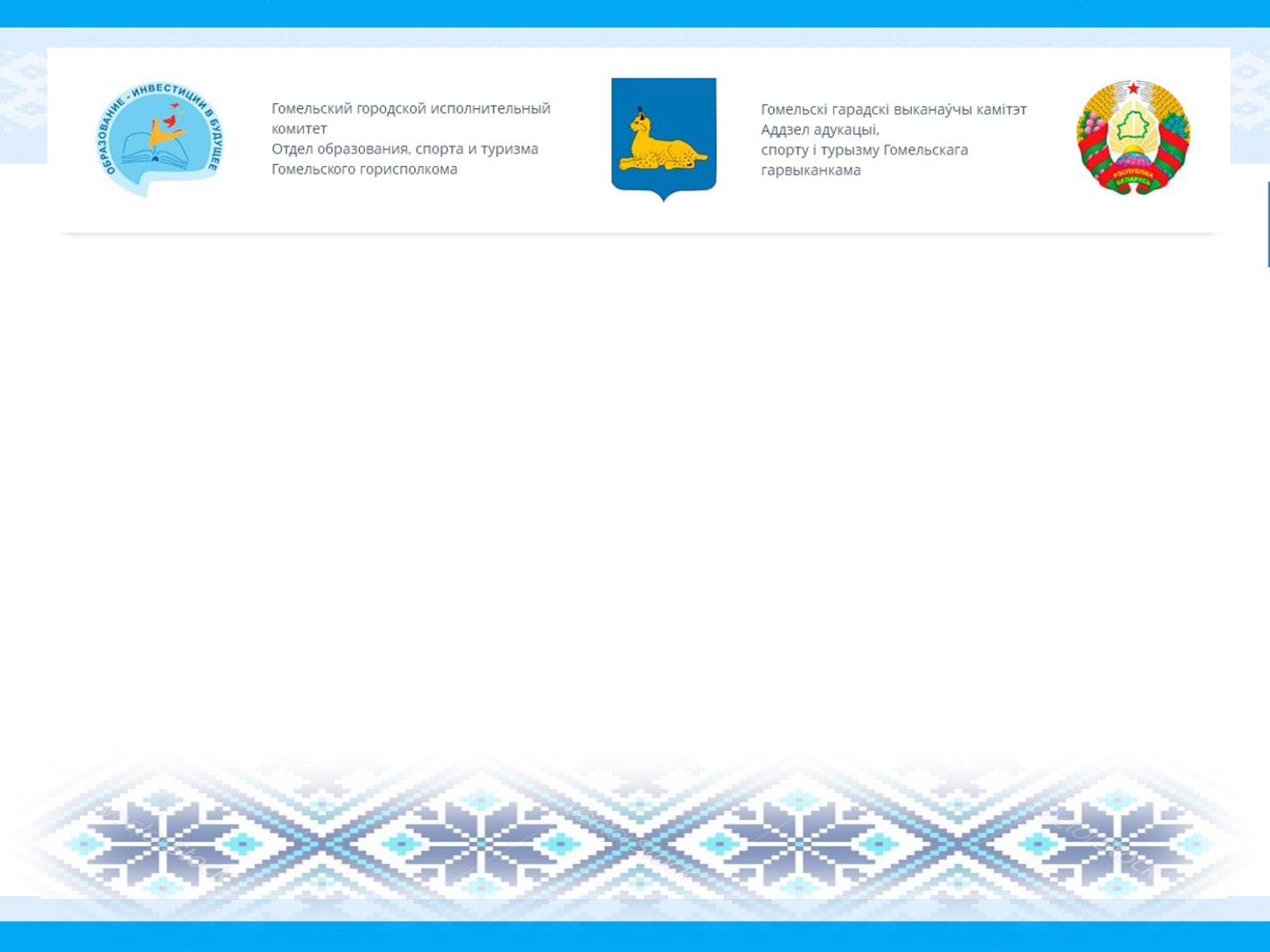 2
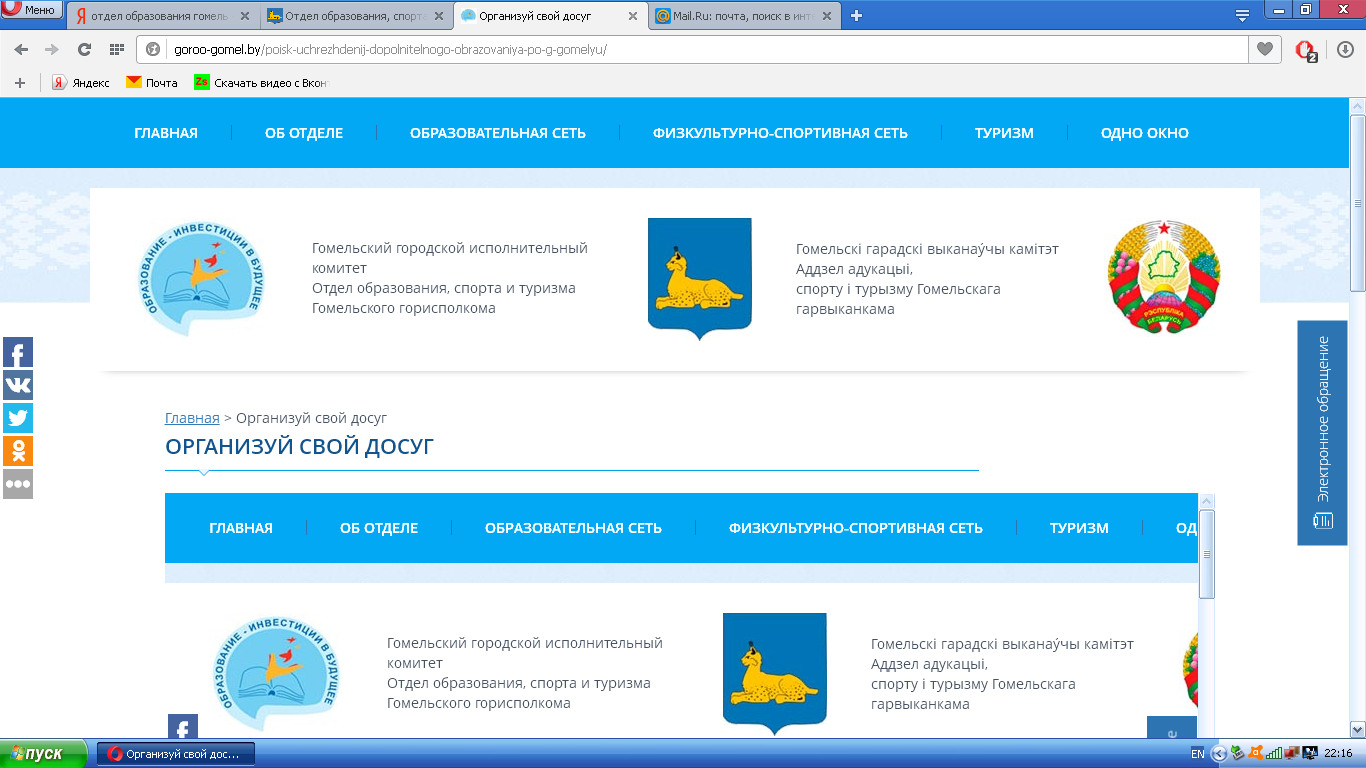 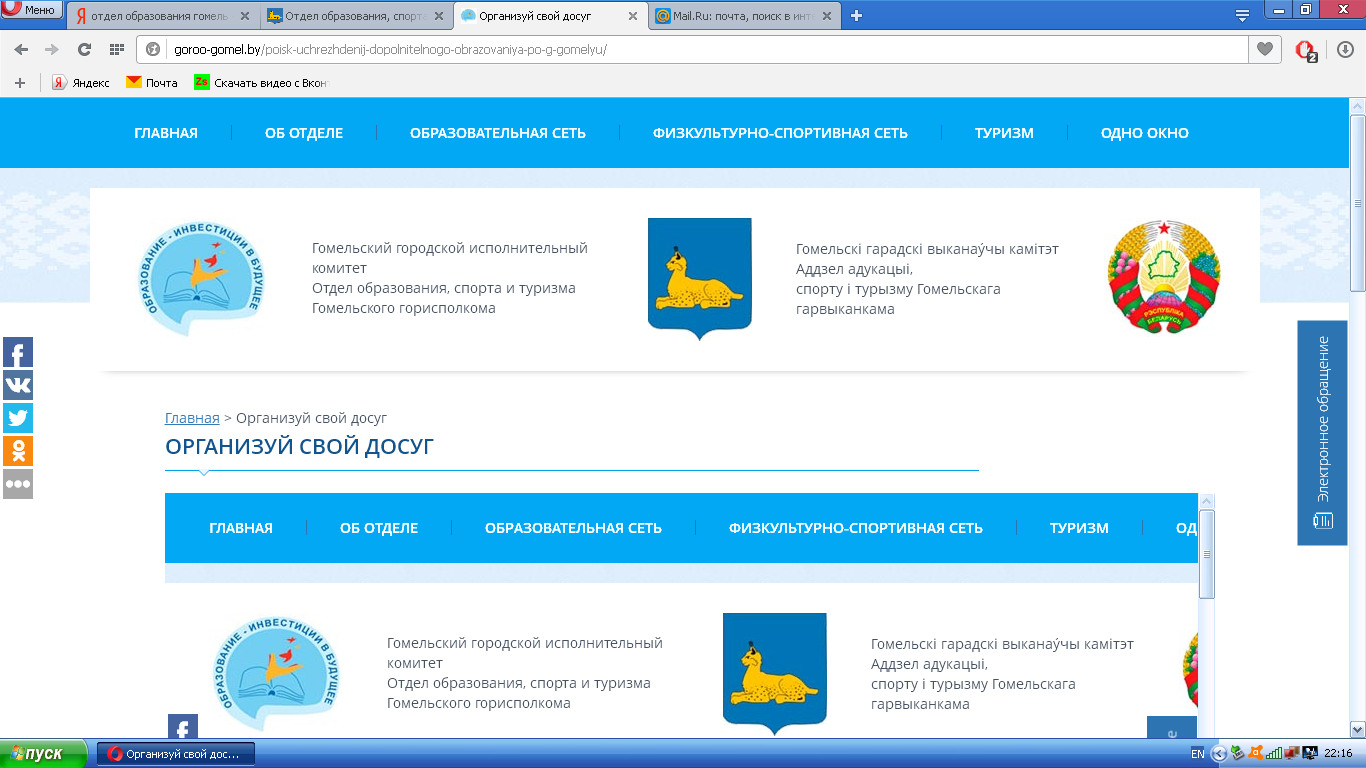 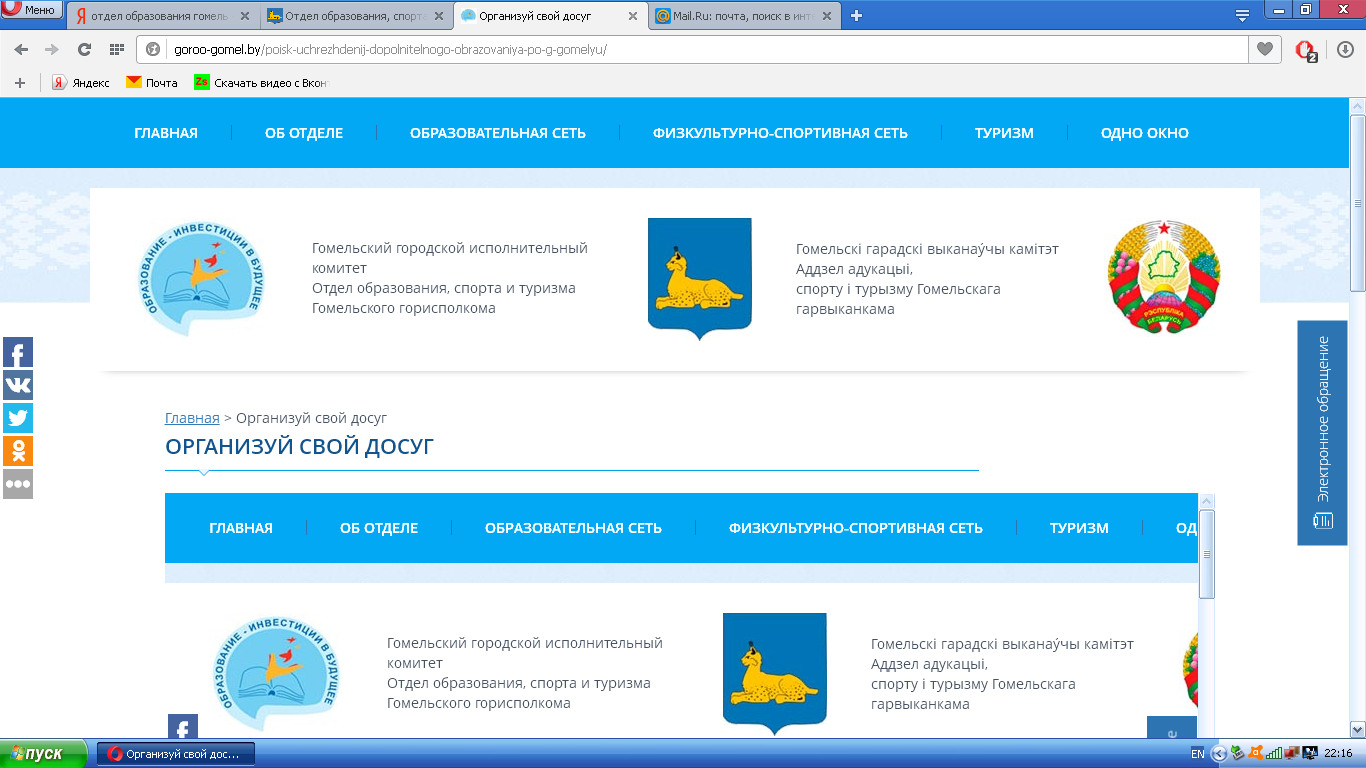 Функции
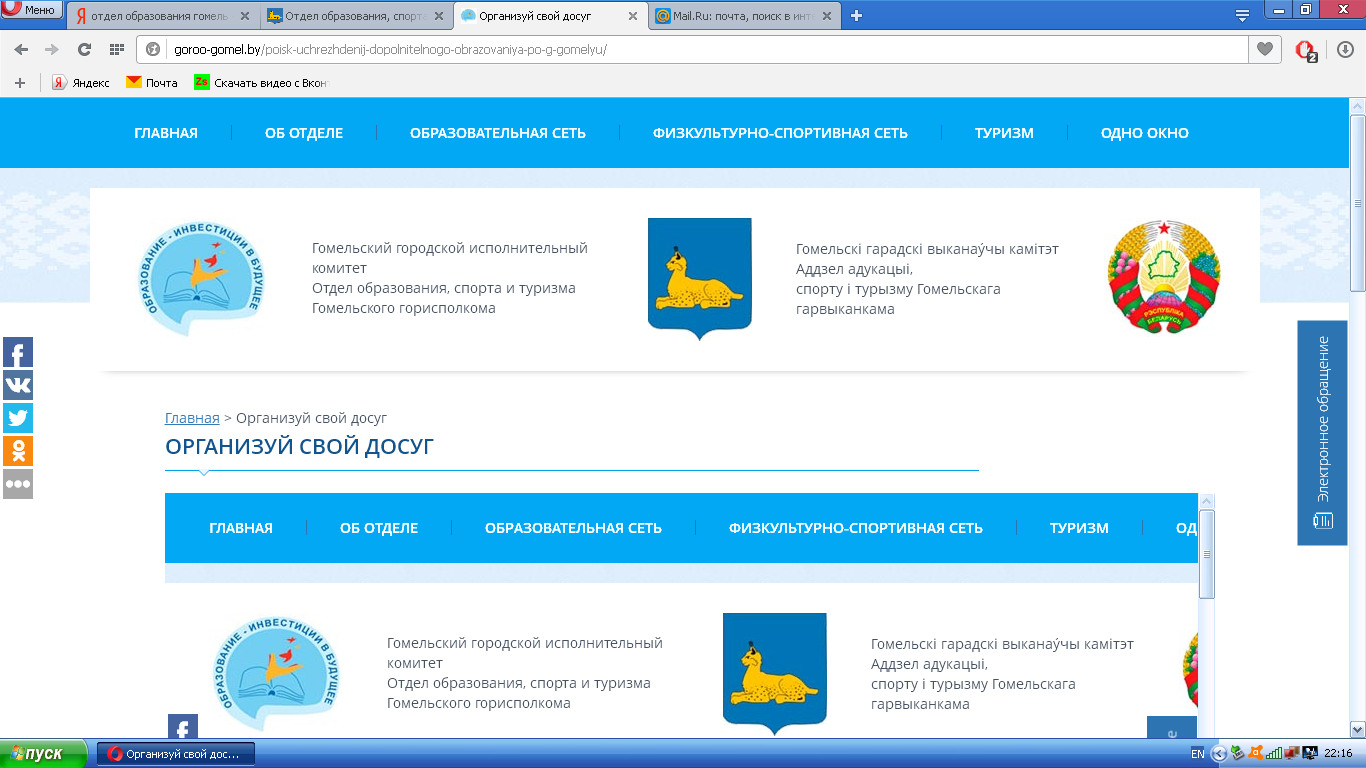 рассматривает поступившую информацию о выявлении несовершеннолетних, находящихся в социально опасном положении; 
принимает решение о признании несовершеннолетних находящимися в социально опасном положении; 
анализирует выполнение индивидуальных планов защиты прав и законных интересов несовершеннолетних, находящихся в социально опасном положении; 
отменяет решения о признании несовершеннолетних находящимися в социально опасном положении в случае устранения причин, повлекших признание детей находящимися в социально опасном положении; 
принимает участие в пропаганде правовых знаний среди несовершеннолетних, их родителей, опекунов (попечителей); 
осуществляет иные функции по профилактике безнадзорности и правонарушений несовершеннолетних, защите их прав, предусмотренных законодательством Республики Беларусь.
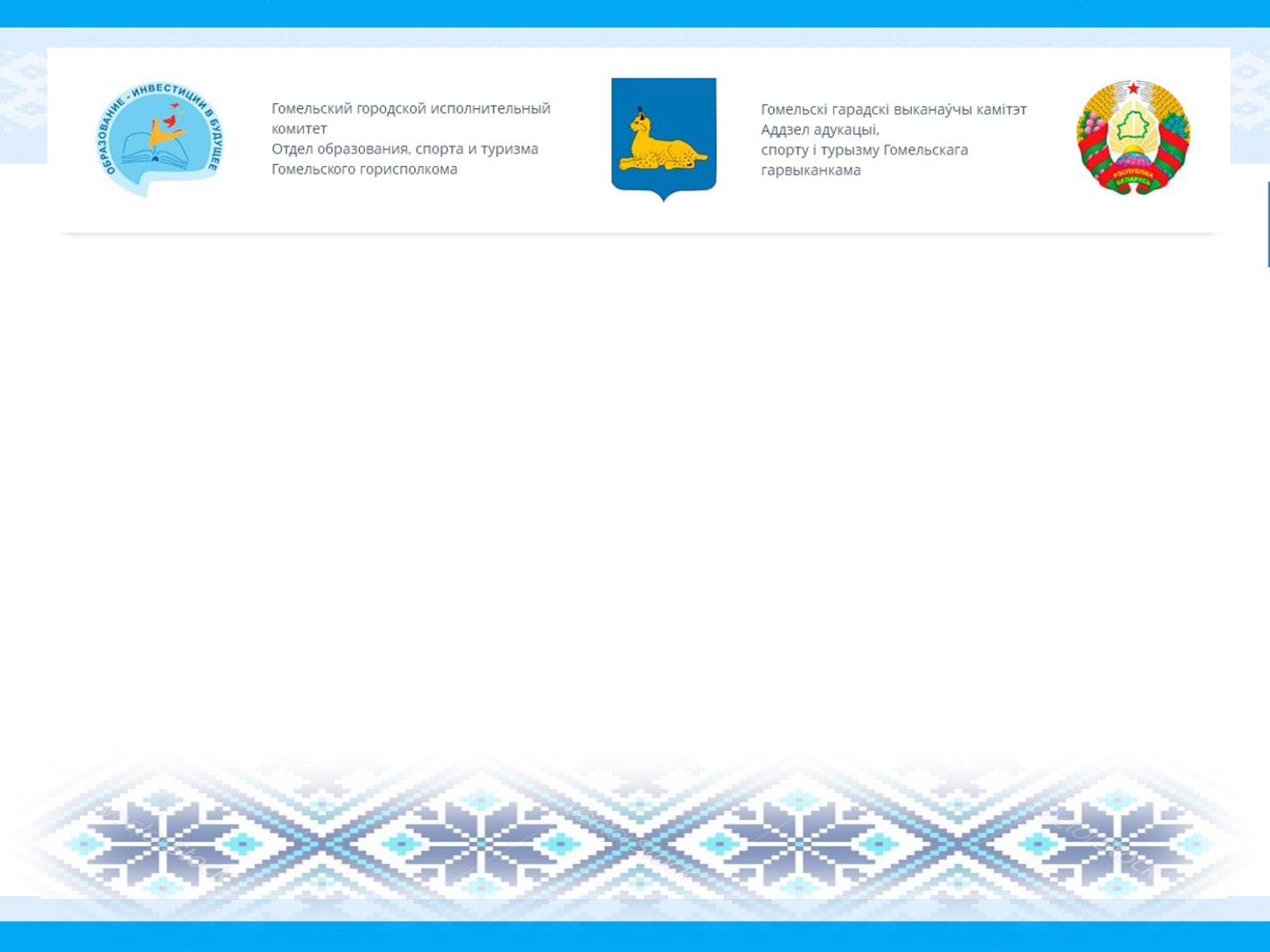 3
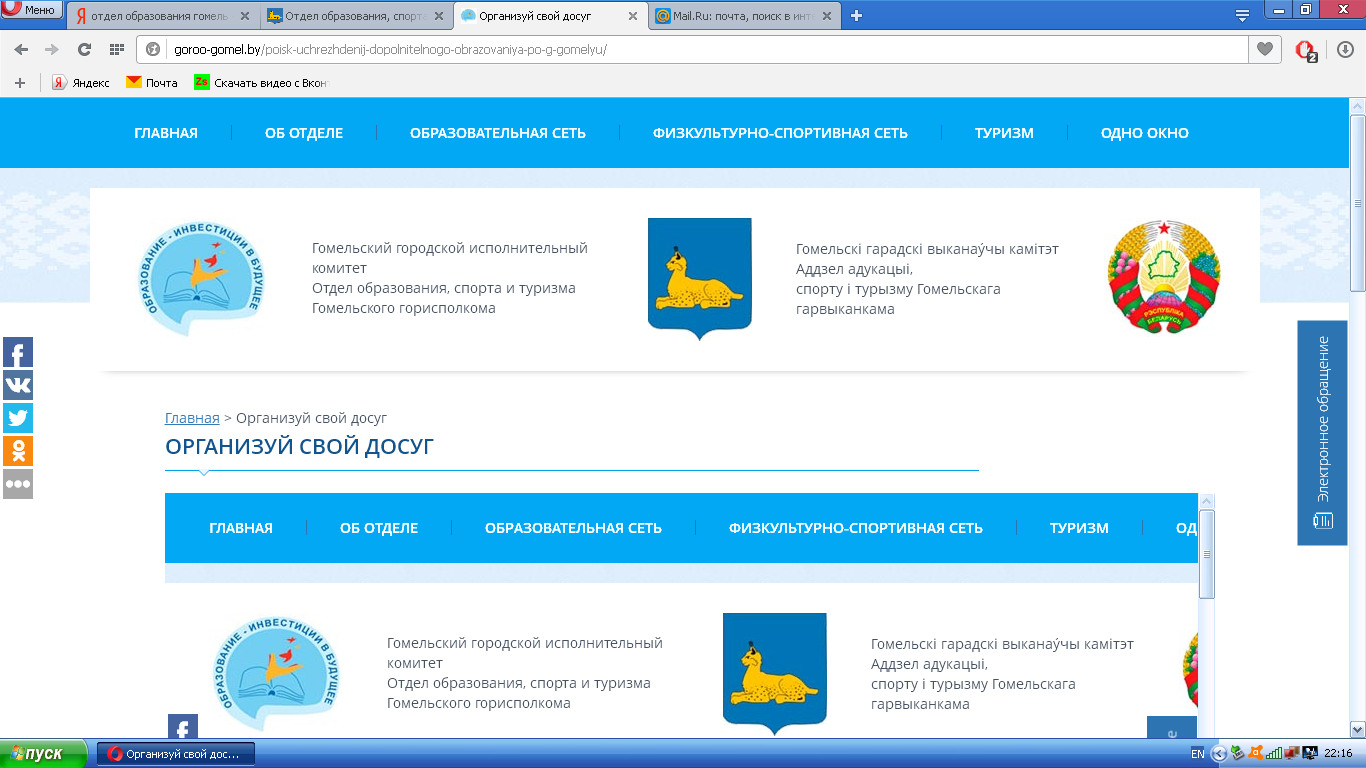 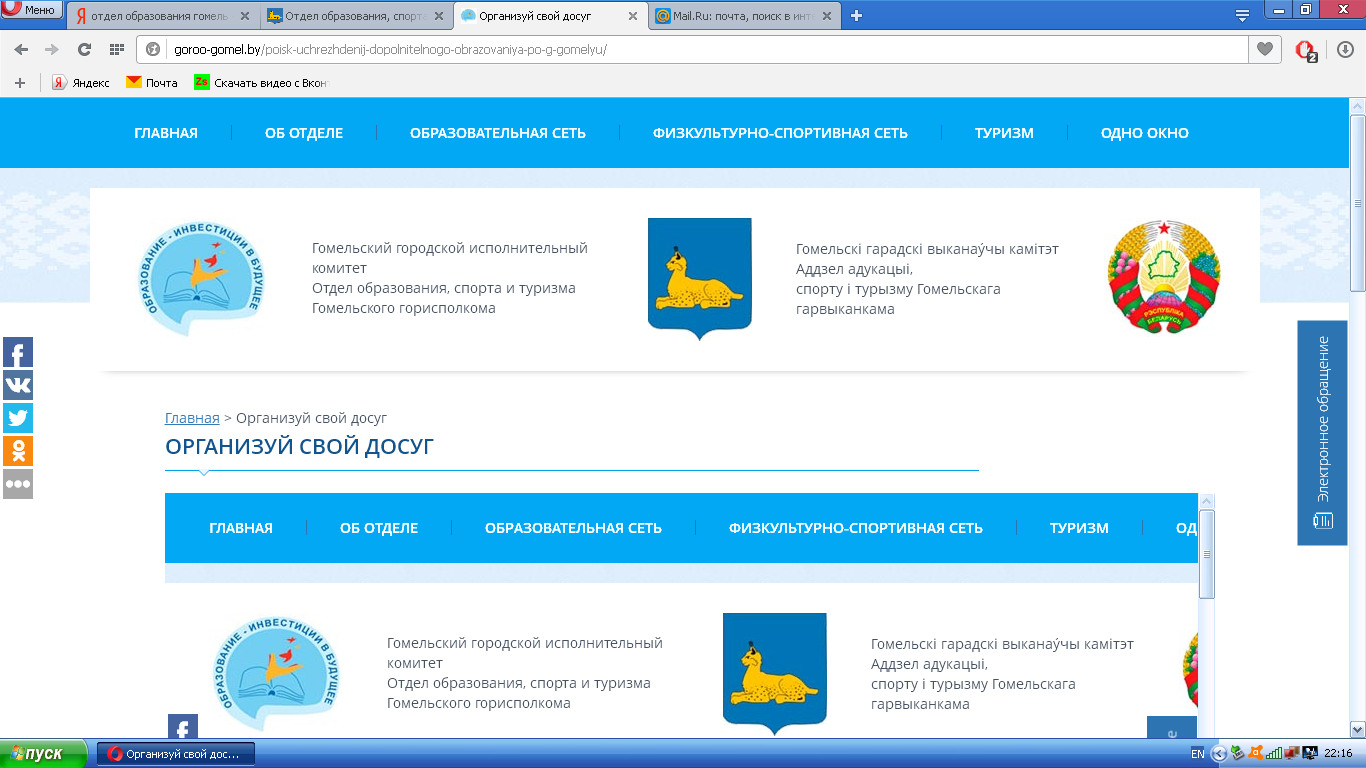 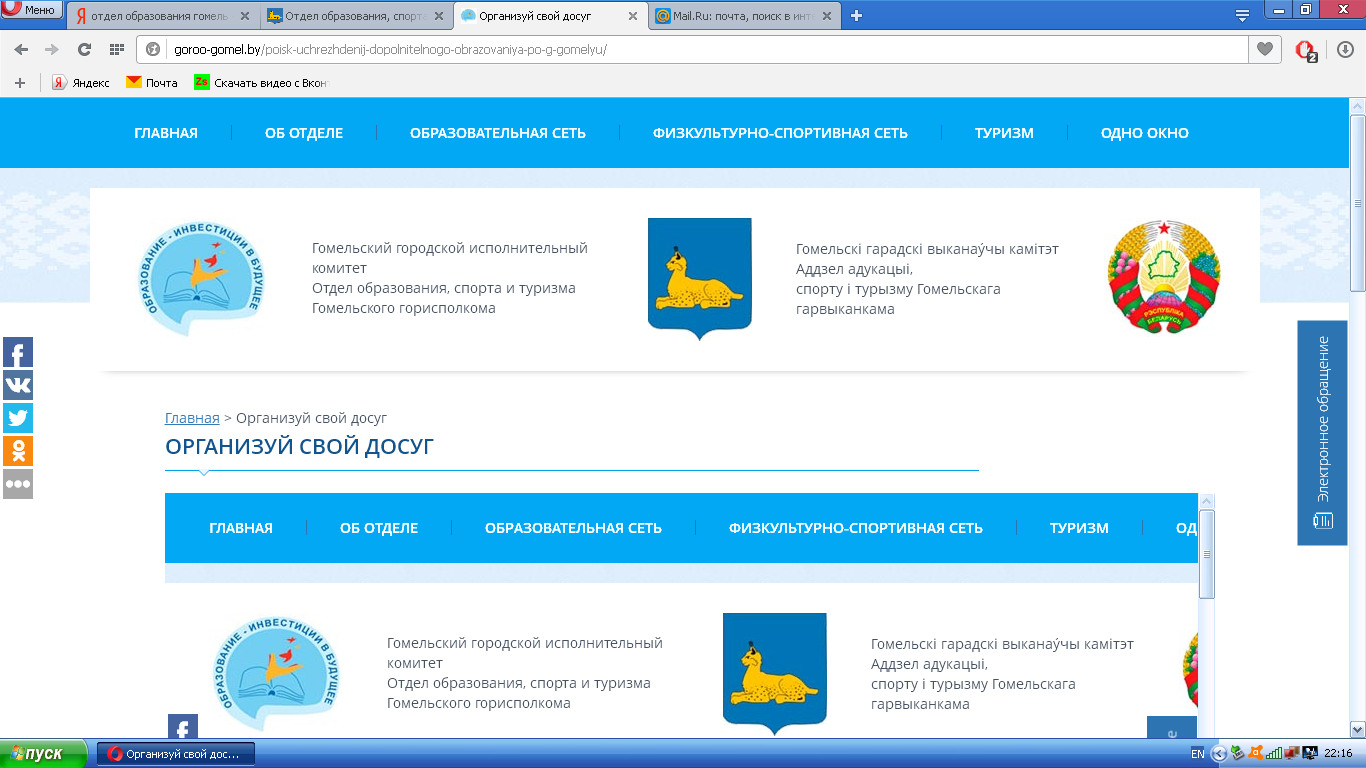 Алгоритм создания
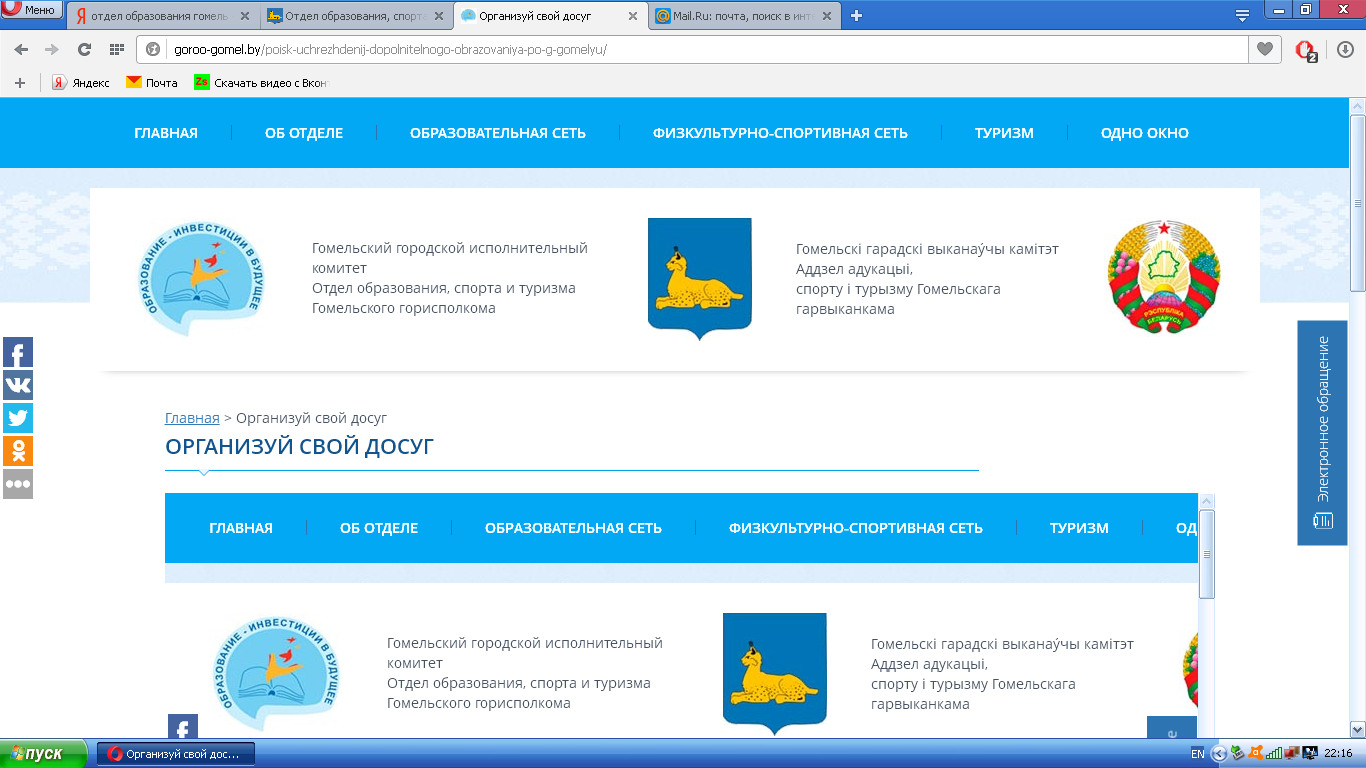 1) определить состав (рекомендуемый -не менее 5 чел.)
(В состав совета профилактики входят председатель, являющийся по должности руководителем учреждения образования, заместитель председателя, секретарь совета профилактики и иные члены совета профилактики из числа сотрудников органов, учреждений и иных организаций, осуществляющих профилактику безнадзорности и правонарушений несовершеннолетних, а также представителей общественных объединений 
с их согласия (указать в приказе «по согласованию»)

2) приказ о создании
(Определяется персональный состав и численность совета профилактики  на начало календарного года. В течение года в состав совета профилактики в случае необходимости приказом руководителя учреждения образования вносятся изменения)
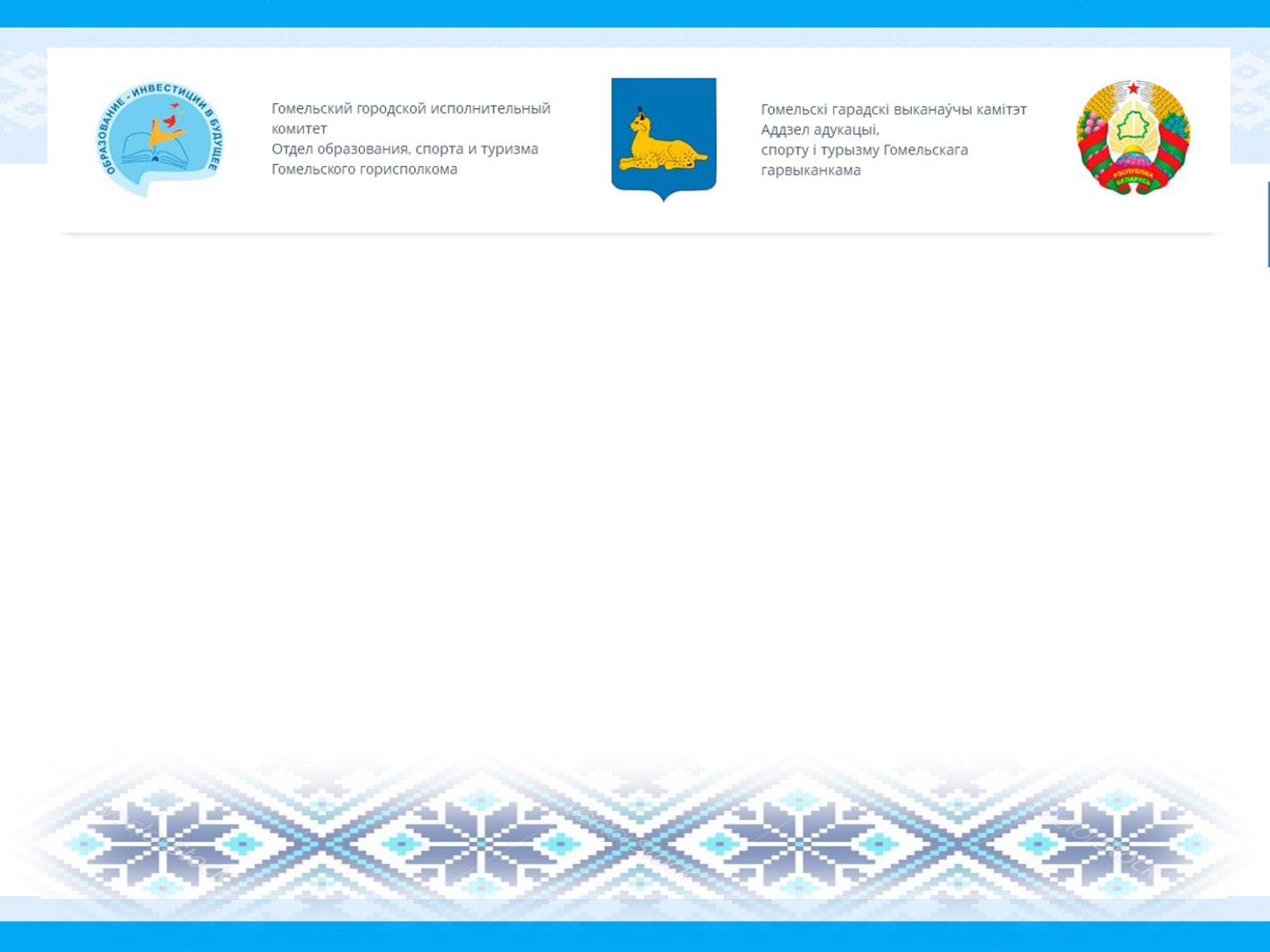 4
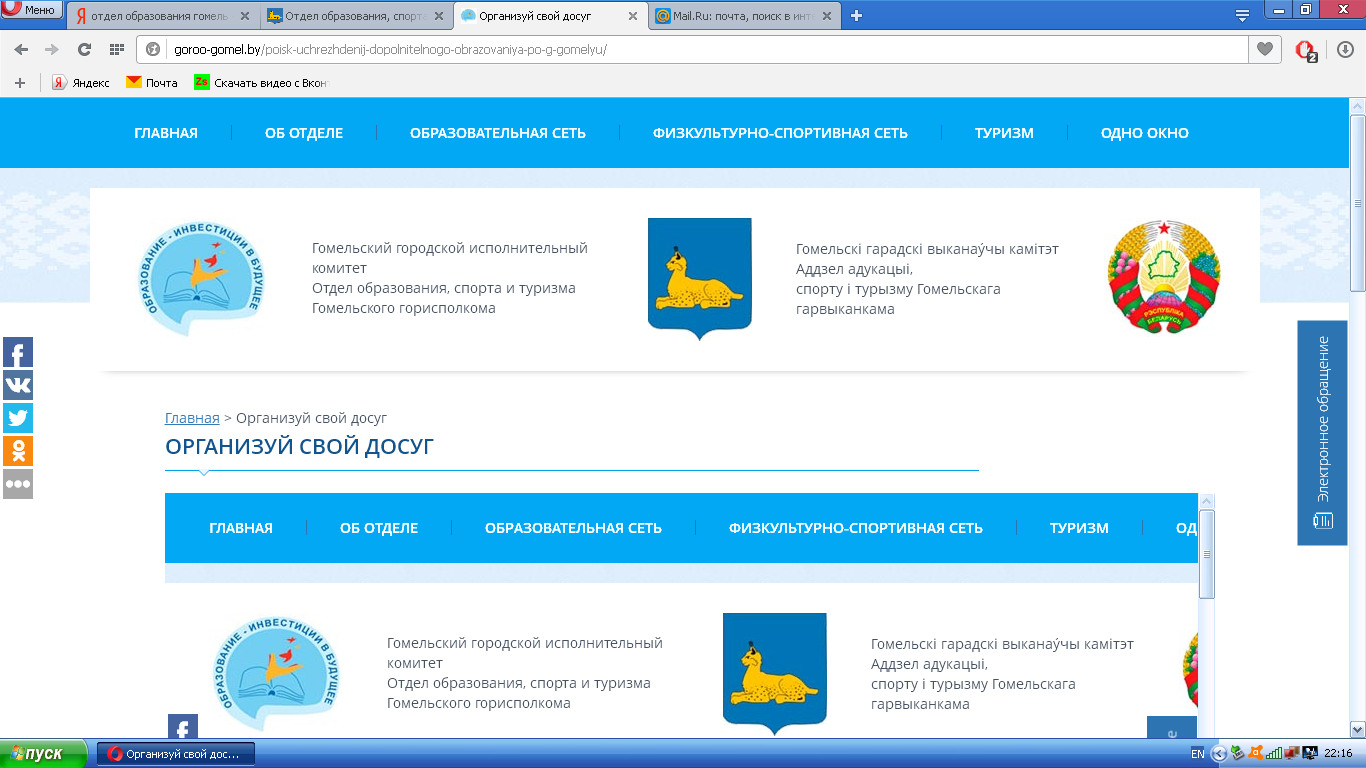 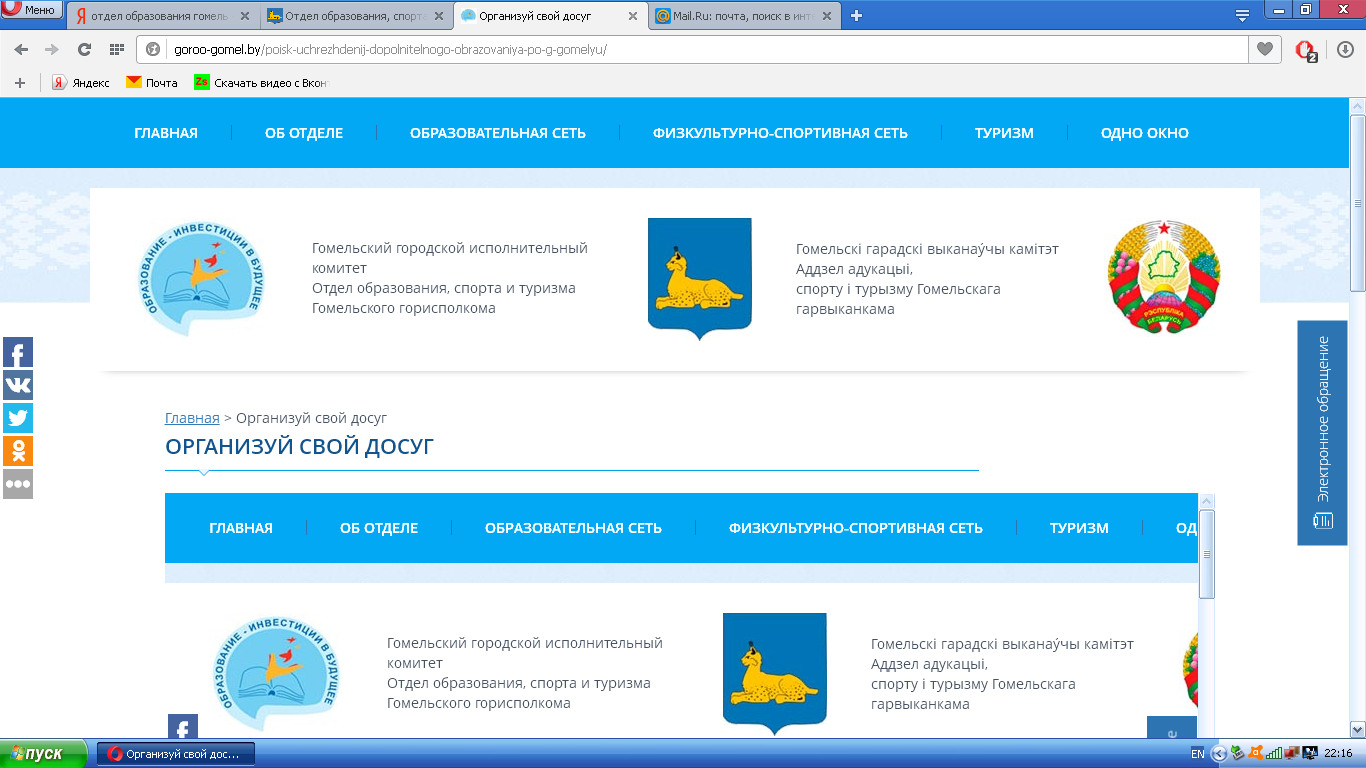 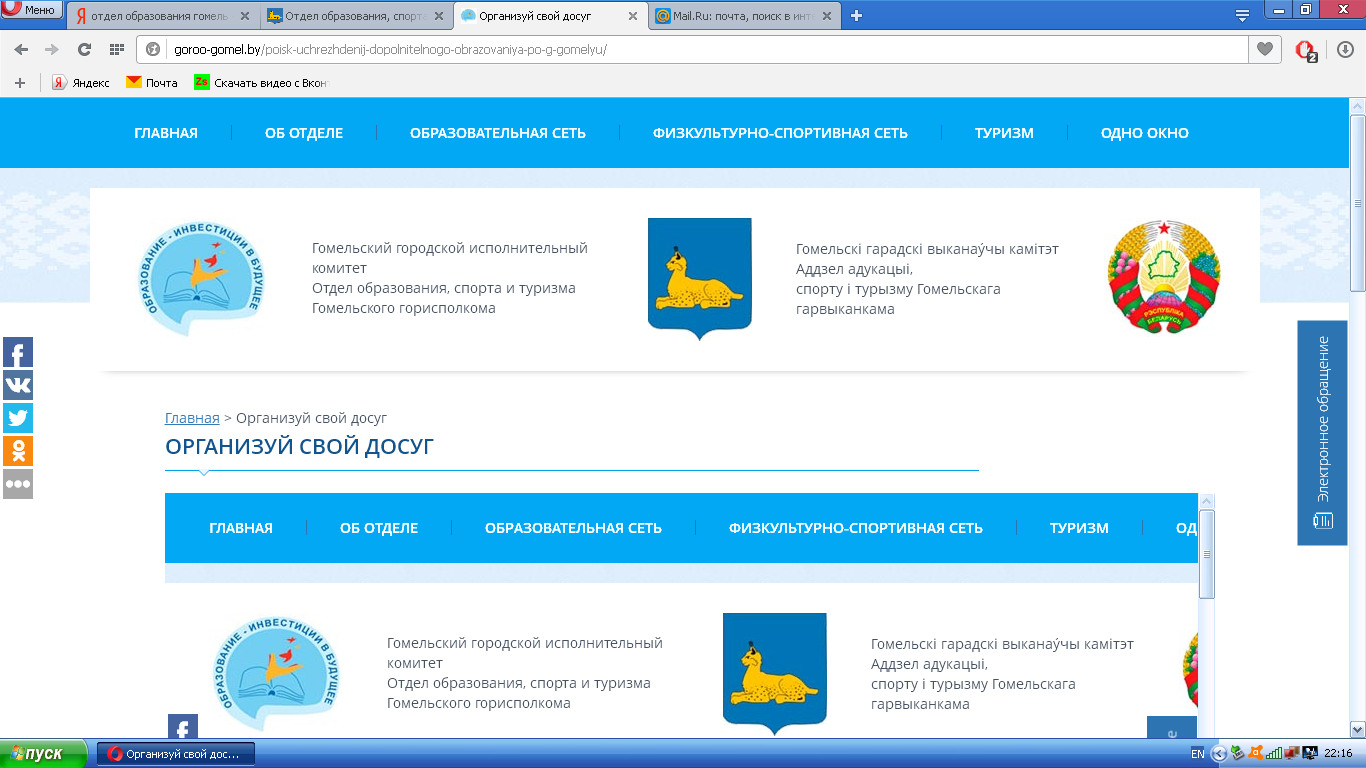 Образец приказа
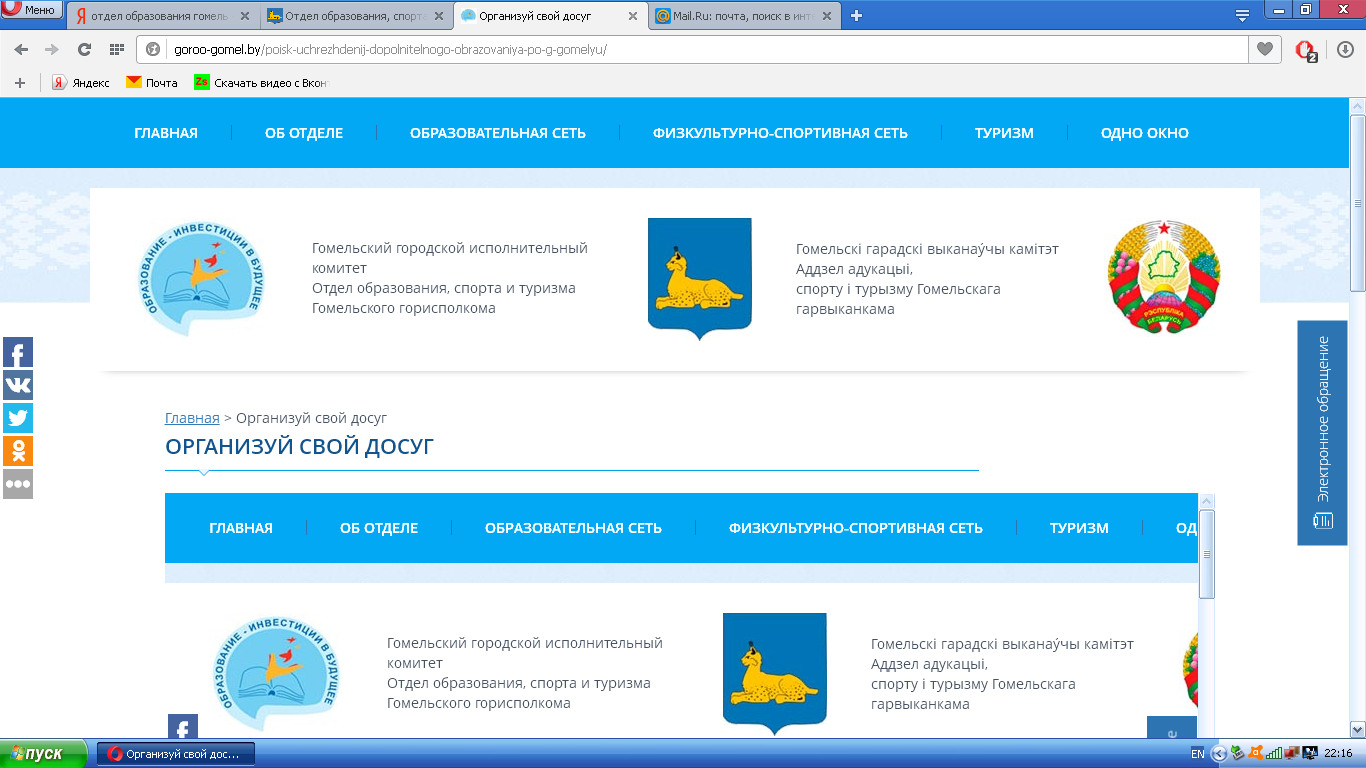 В соответствии с Положением о совете учреждения образования по профилактике безнадзорности и правонарушений несовершеннолетних, утвержденным постановлением Министерства образования Республики Беларусь №146 от 27.11.2017г., ПРИКАЗЫВАЮ:
1.Создать совет профилактики безнадзорности и правонарушений несовершеннолетних (далее -совет профилактики) на 2018 год в количестве 7 человек.
2. Определить следующий состав совета профилактики:
Иванов Иван Иванович, директор ГУО «…», председатель;
Петрова Татьяна Ивановна, заместитель директора по воспитательной работе, заместитель председателя;
Сидоров Иван Петрович, педагог социальный, секретарь;
Иванчиков  Федор Федорович, участковый инспектор ИДН ОВД администрации Советского района г.Гомеля (по согласованию)
….
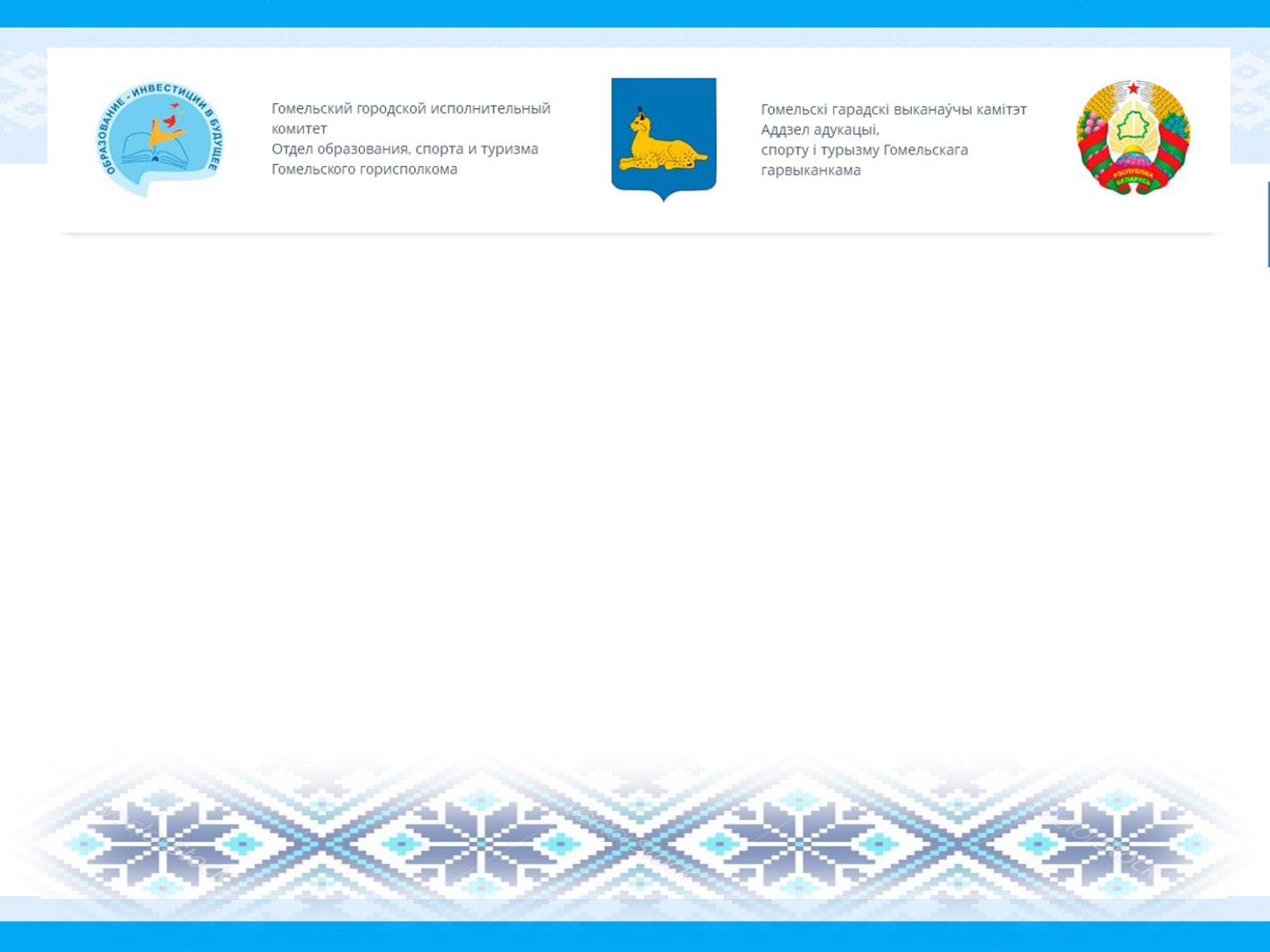 5
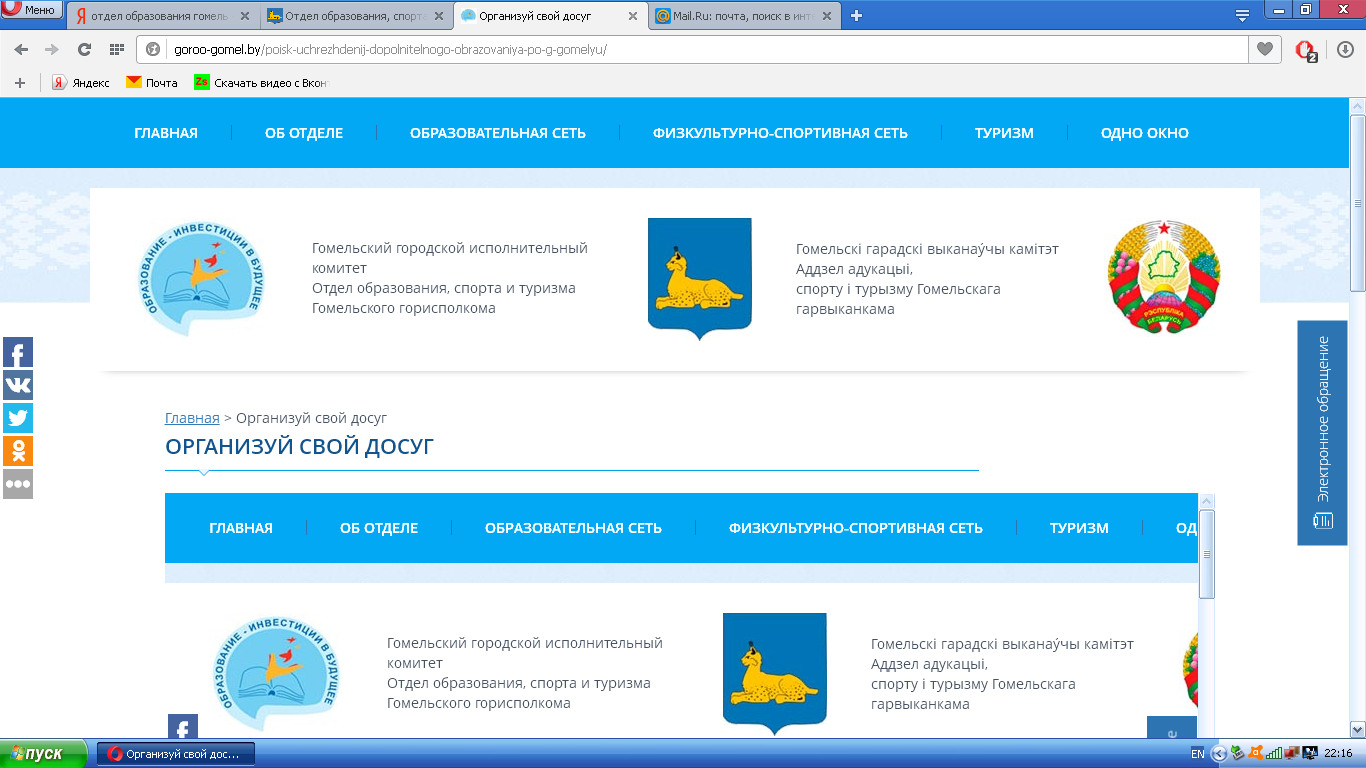 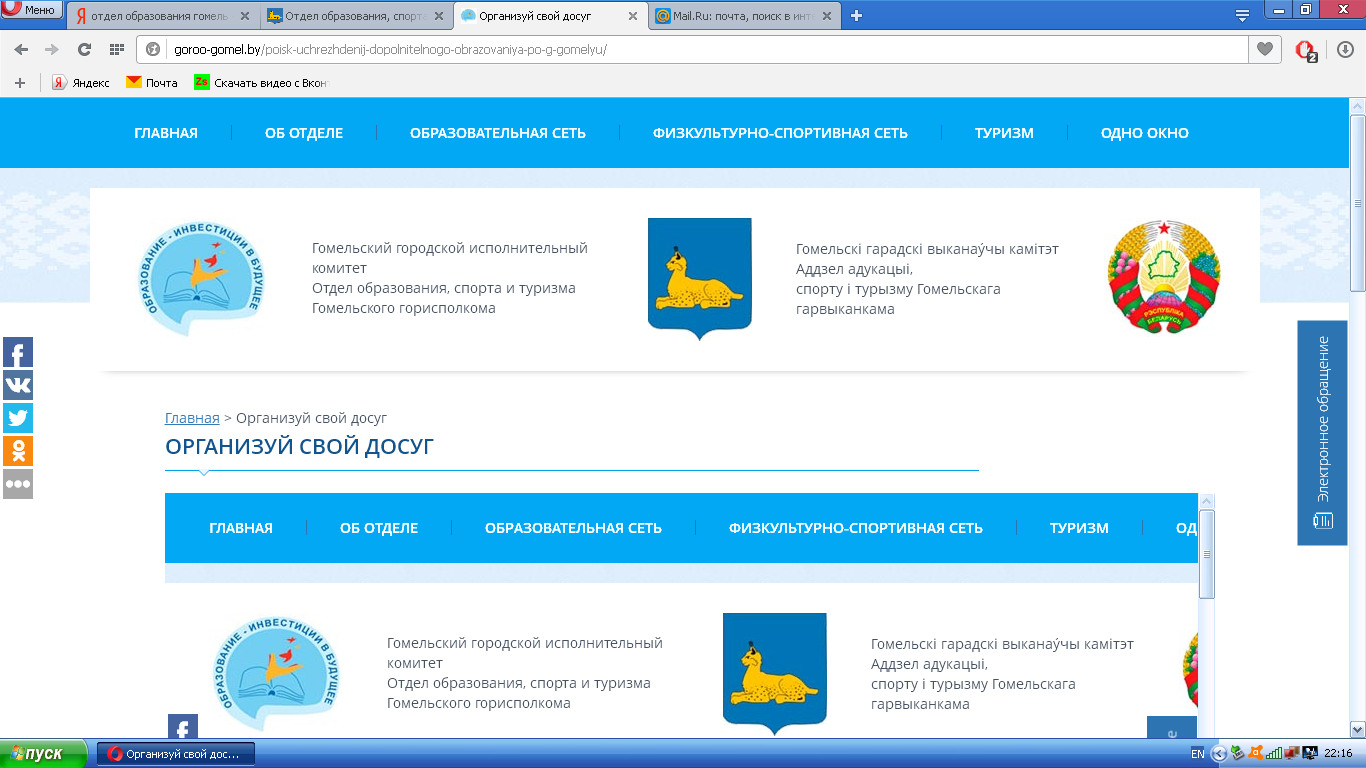 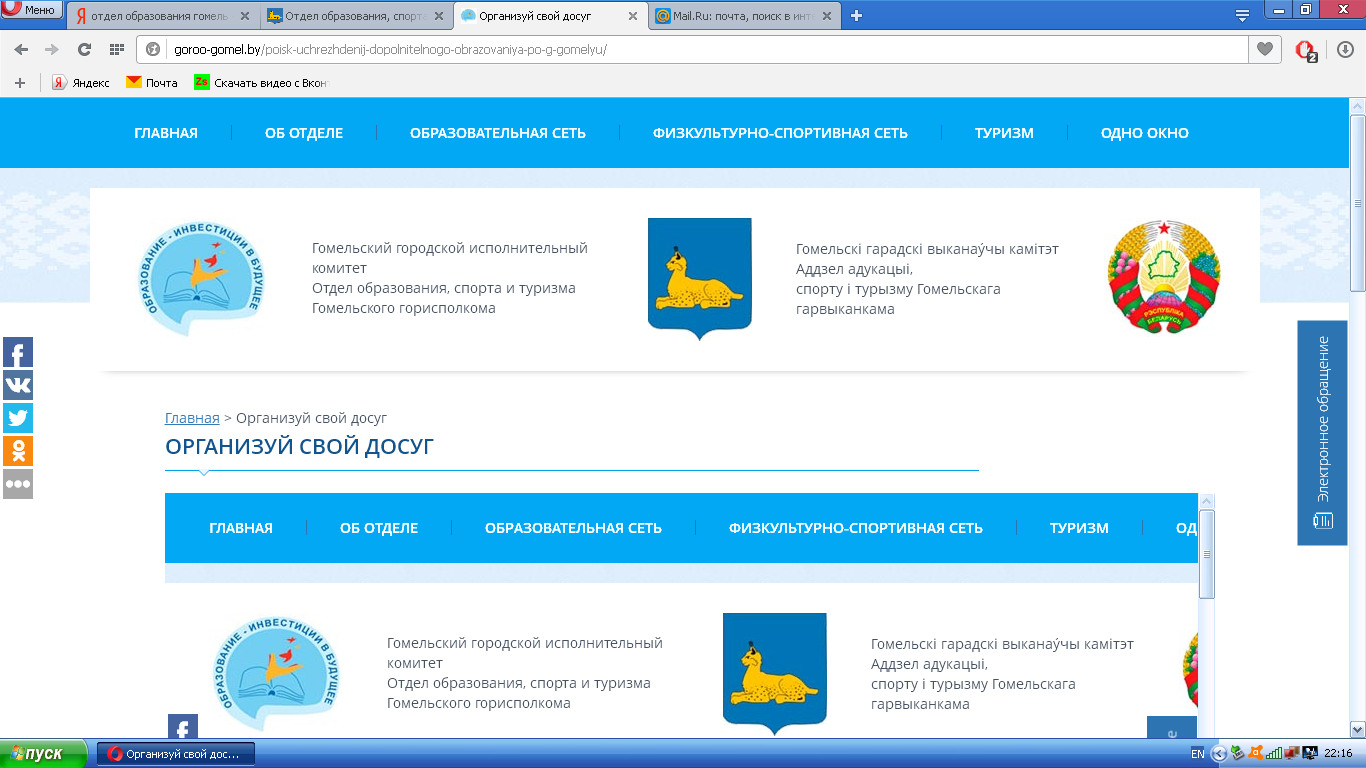 Алгоритм создания
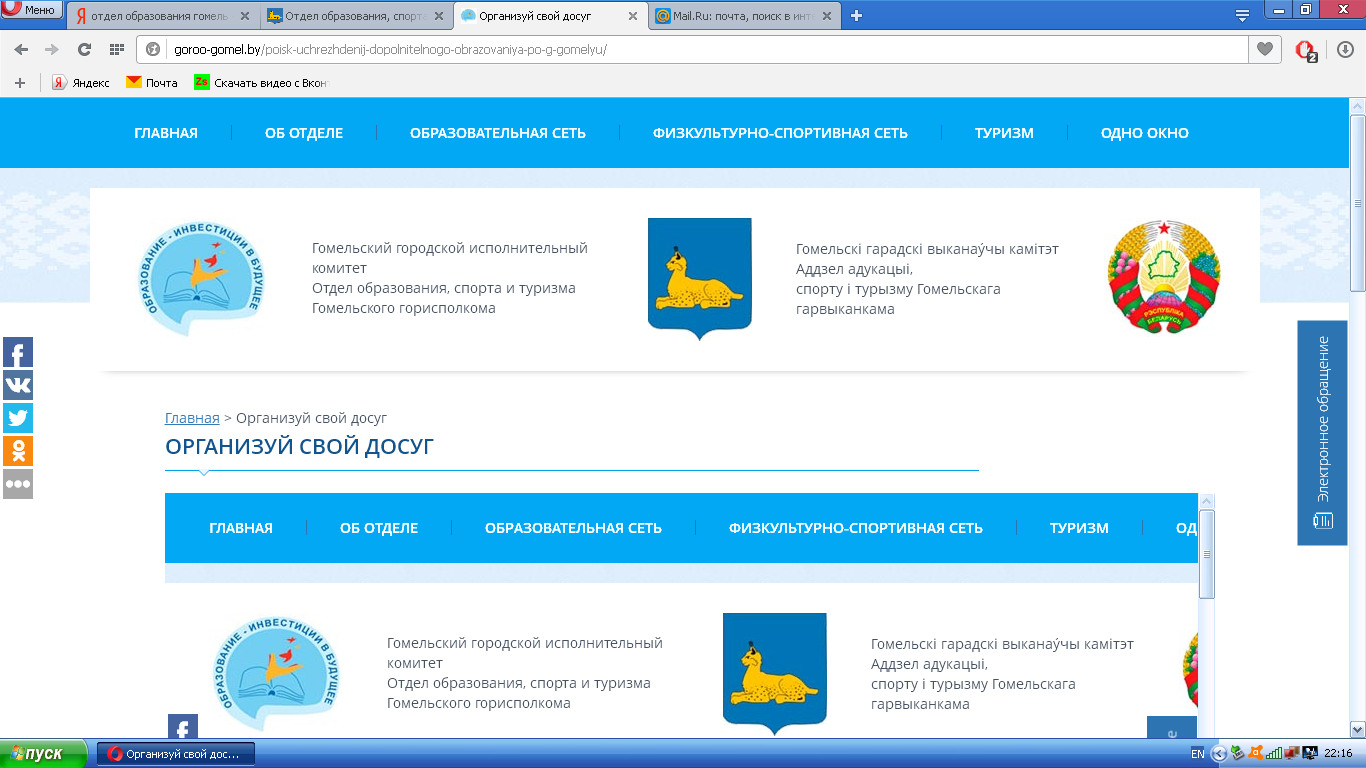 3) планирование работы
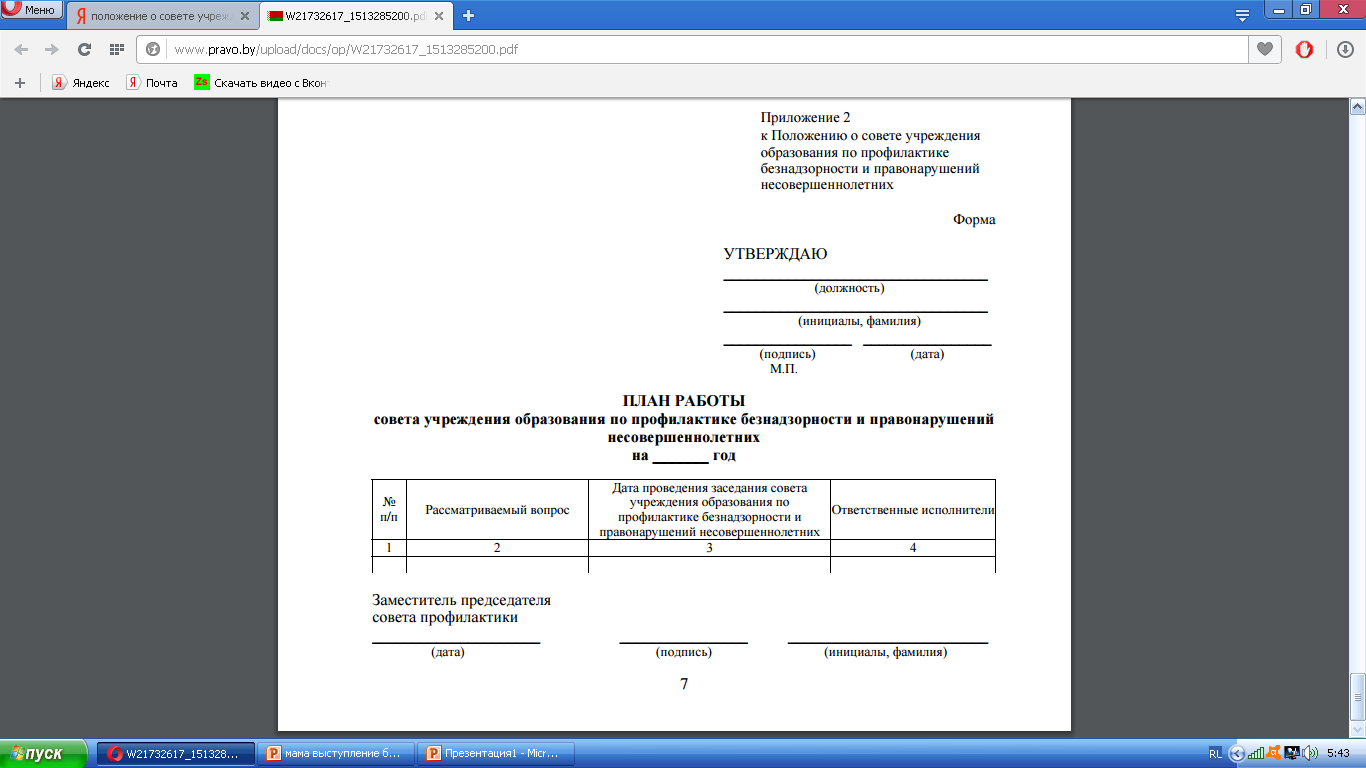 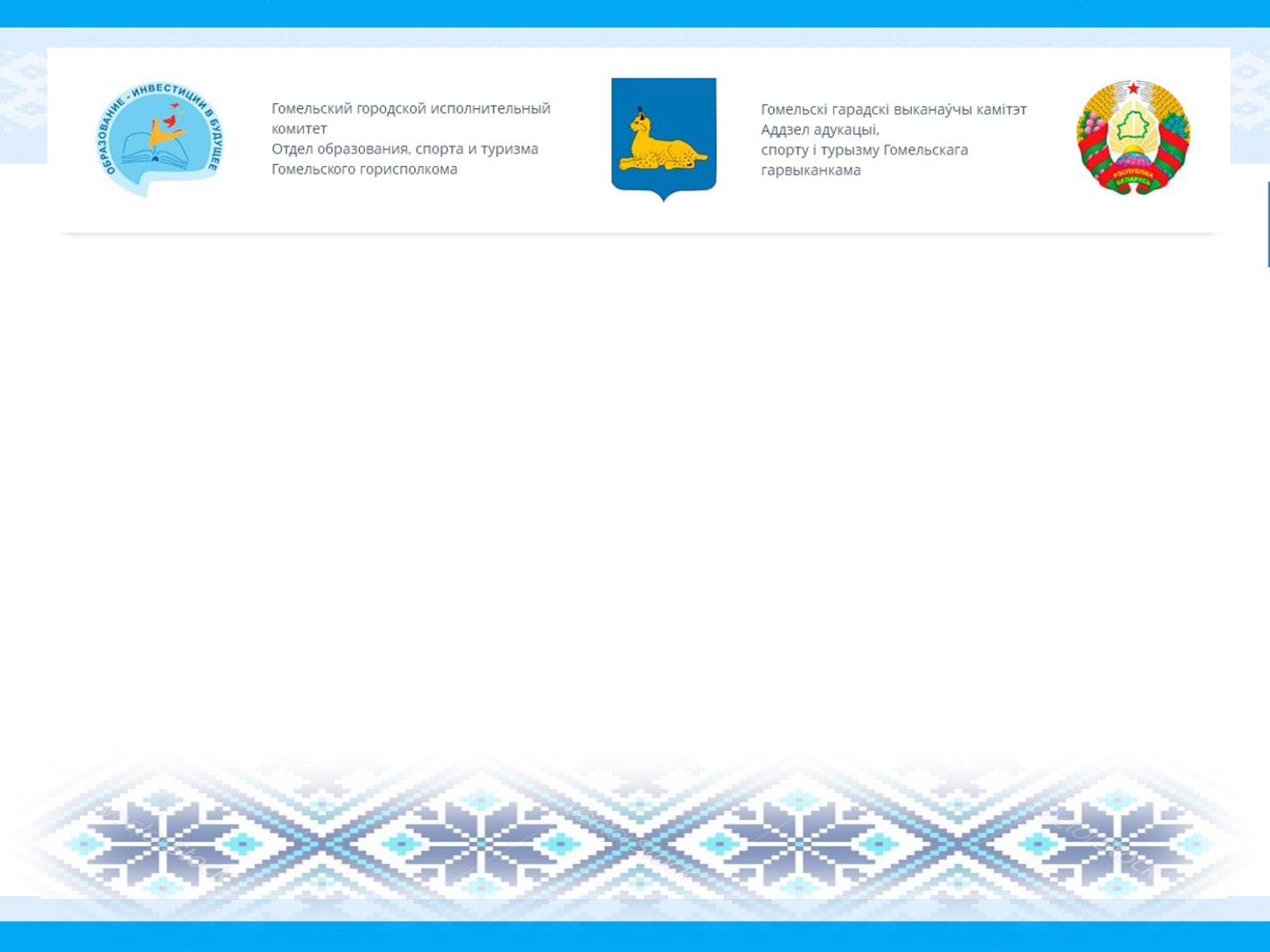 6
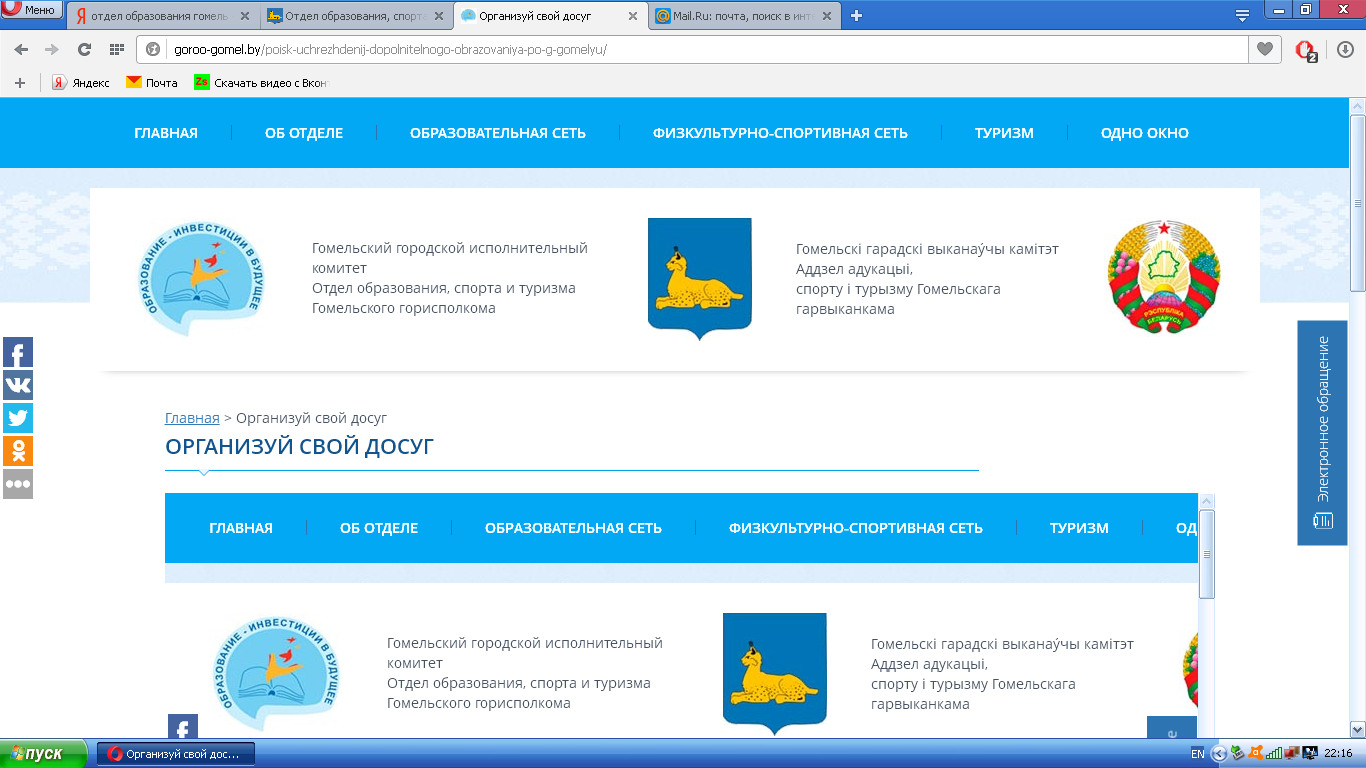 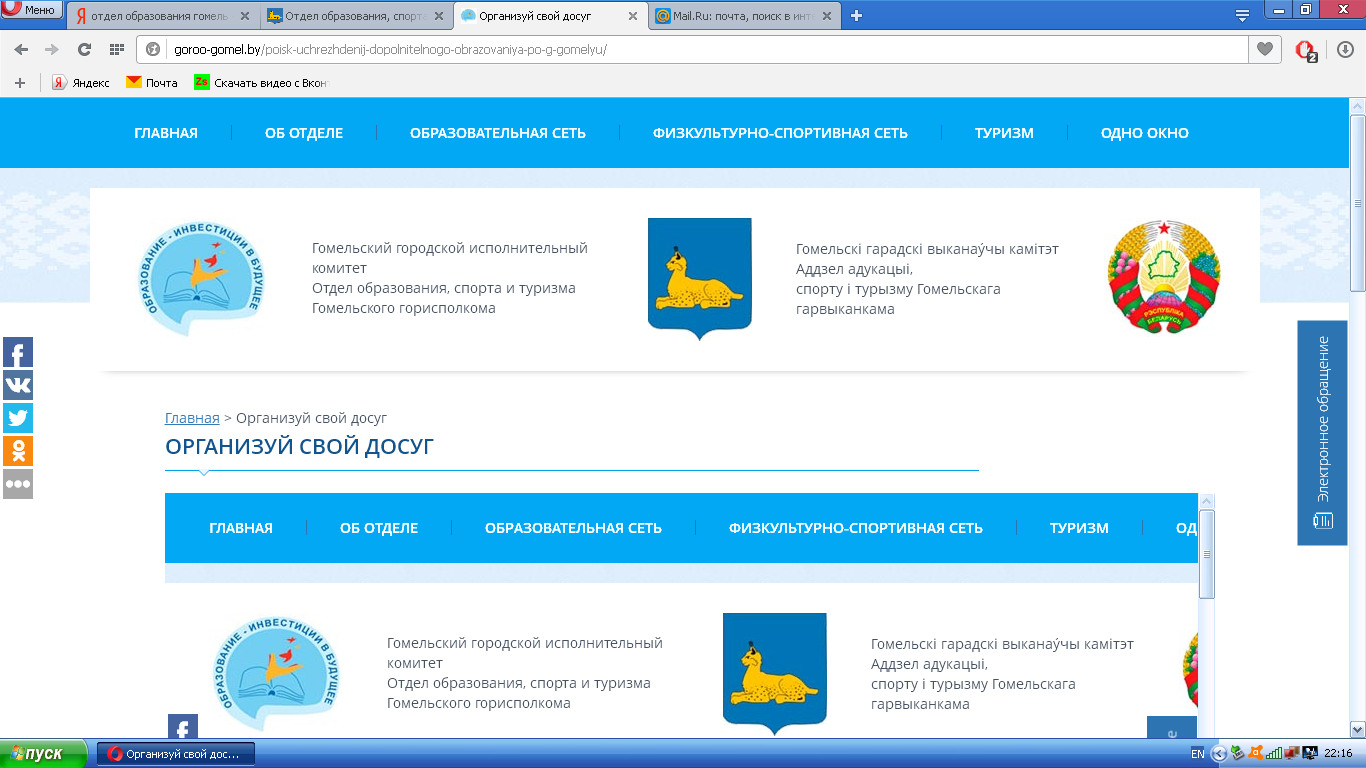 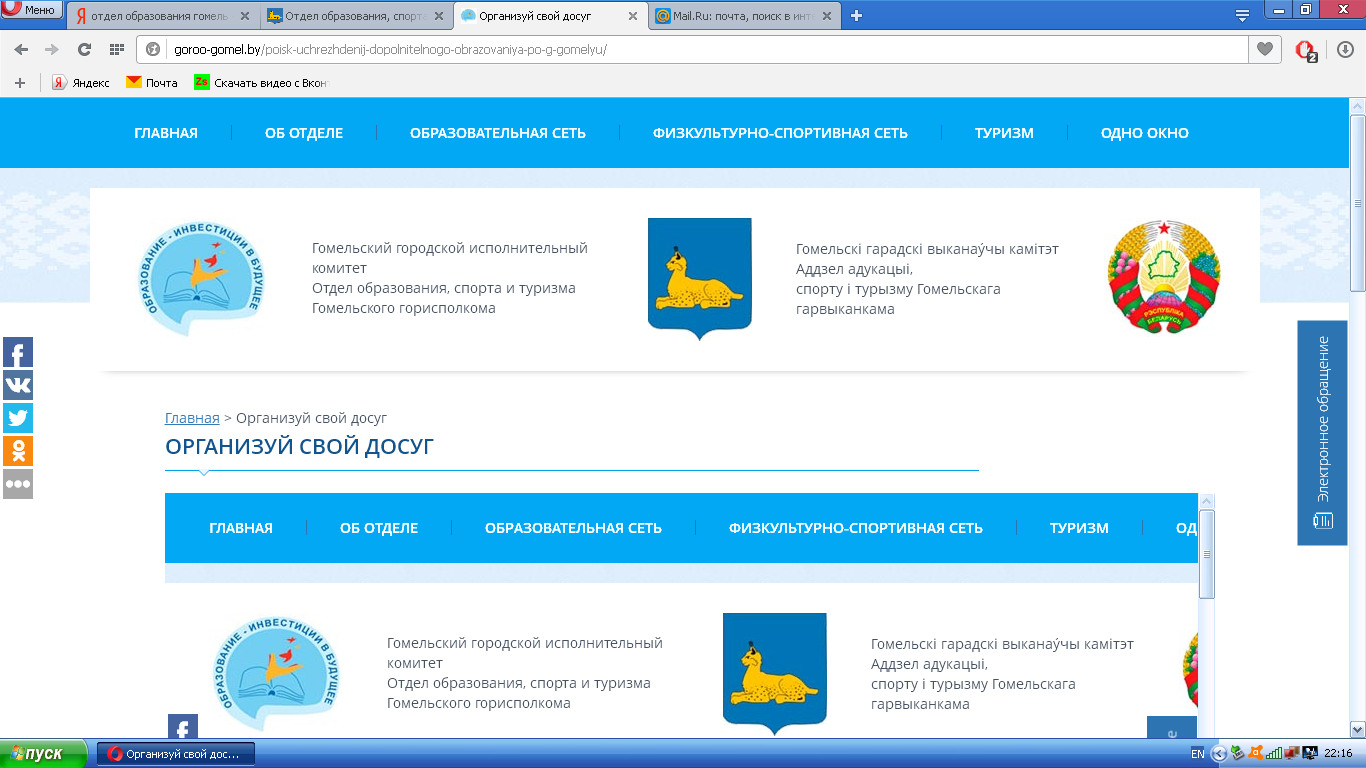 Деятельность совета профилактики
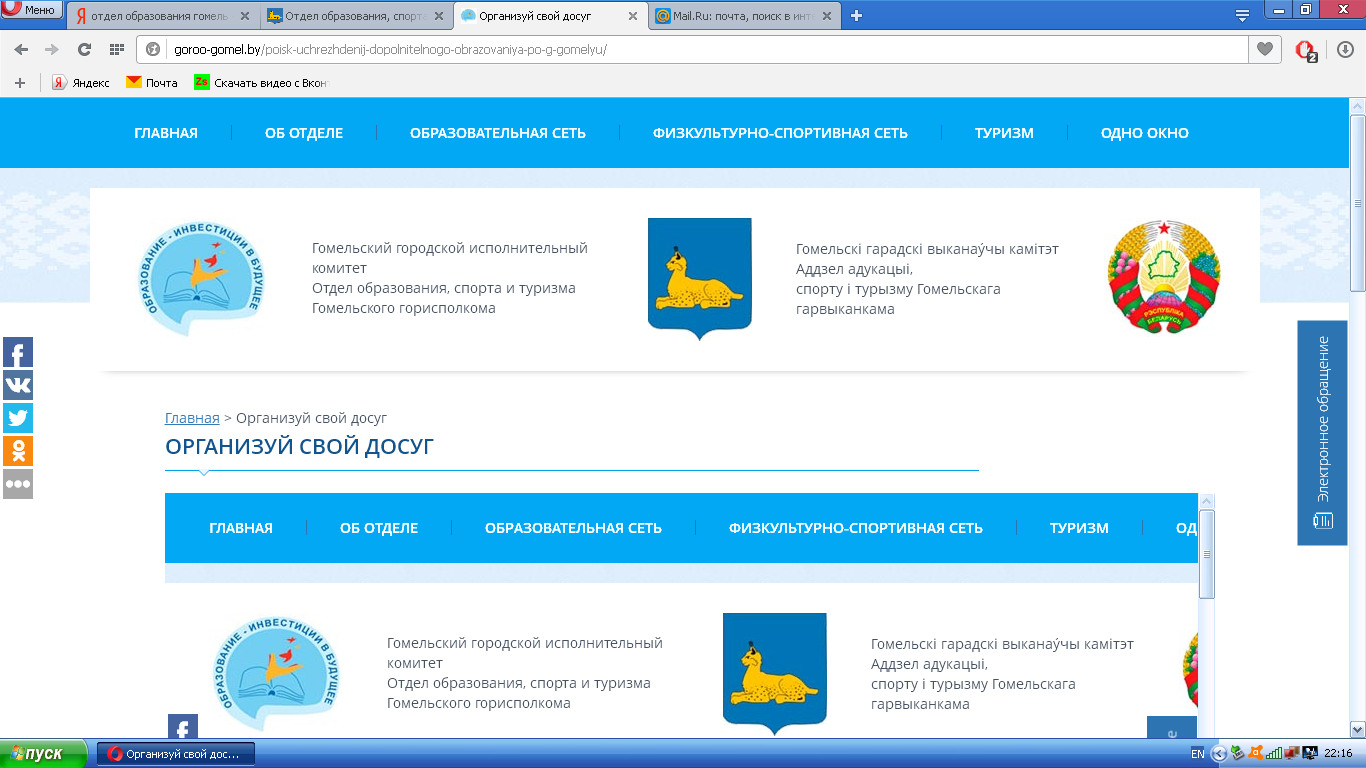 - осуществляется в соответствии с планом работы совета учреждения образования по профилактике безнадзорности и правонарушений несовершеннолетних, который составляется на календарный год, рассматривается на заседании совета профилактики и утверждается председателем совета профилактики

- заседания совета профилактики проводятся по мере необходимости, но не реже одного раза в месяц
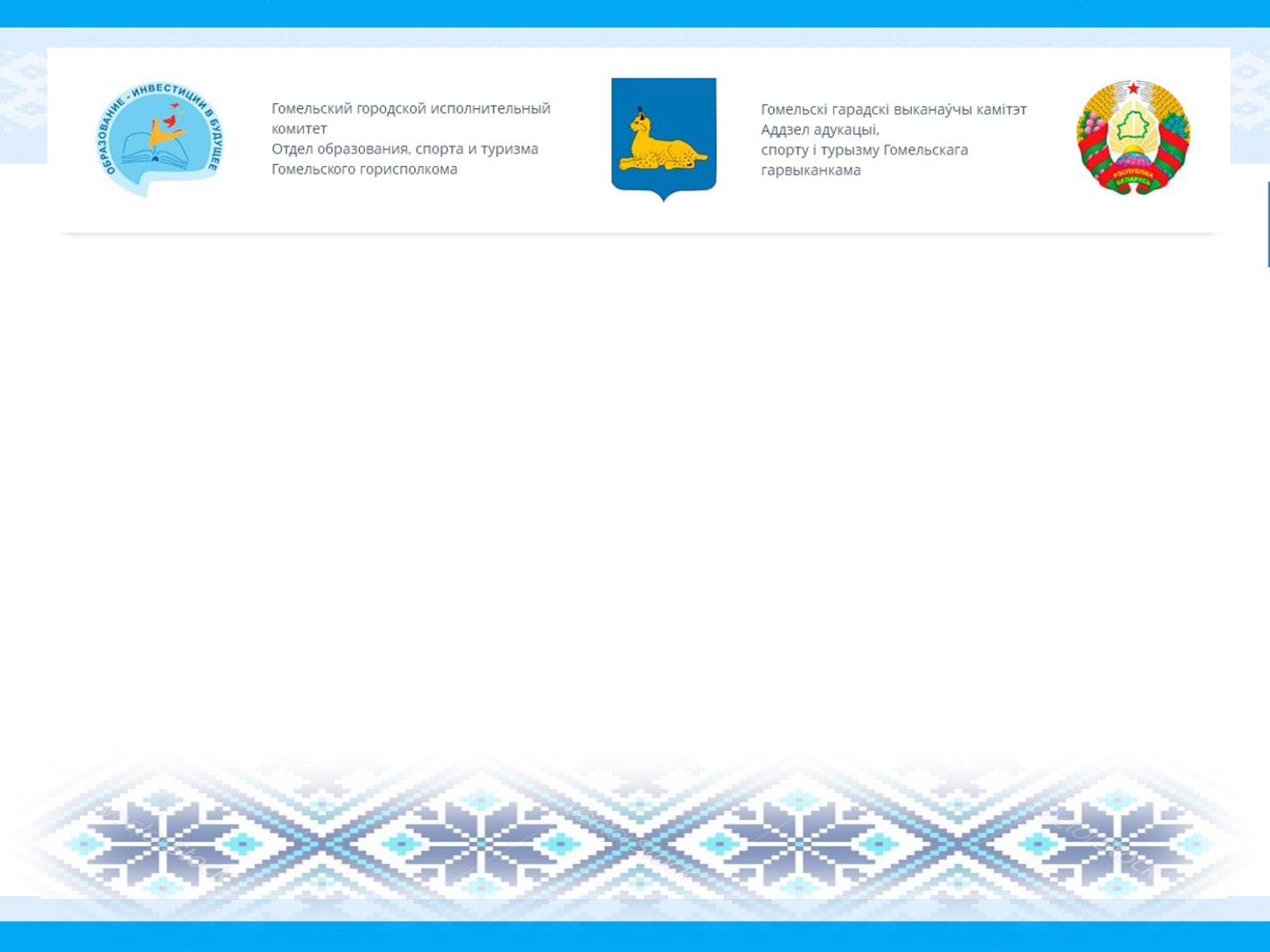 7
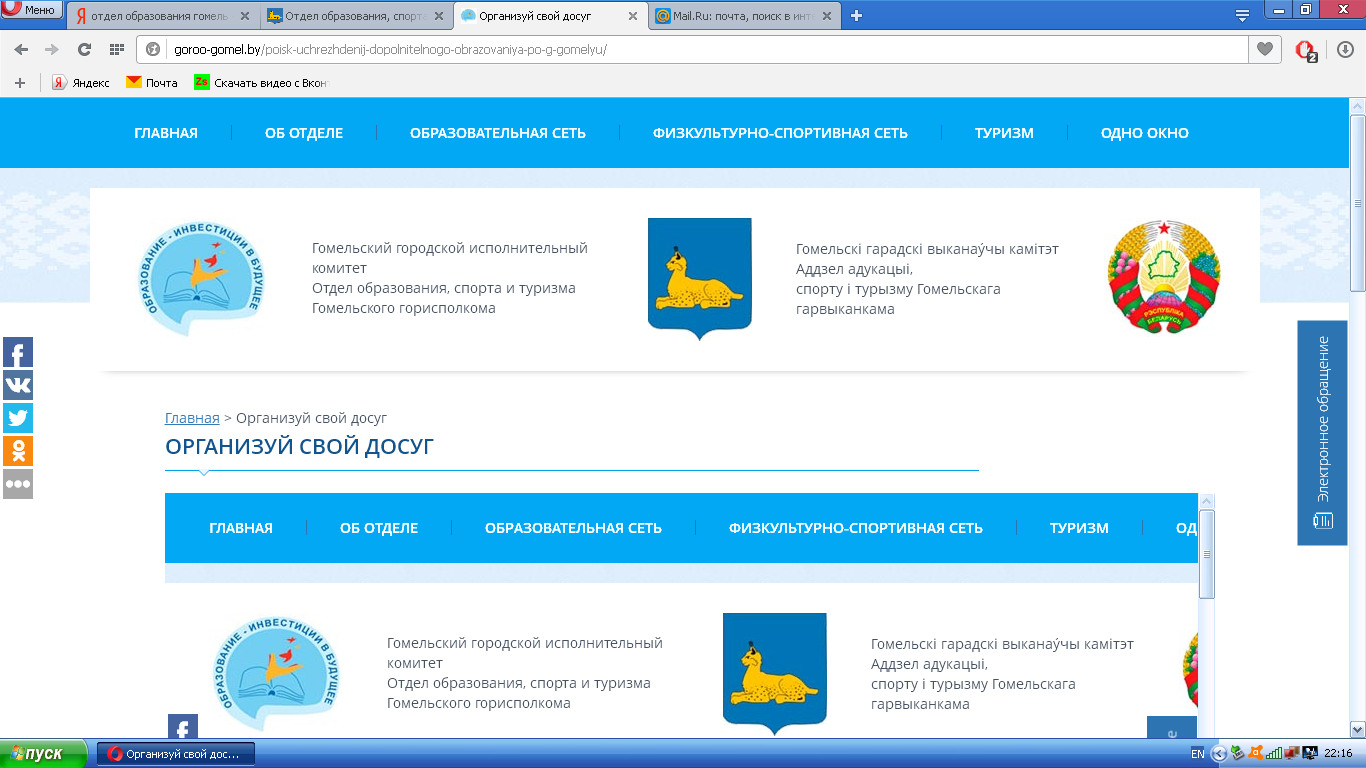 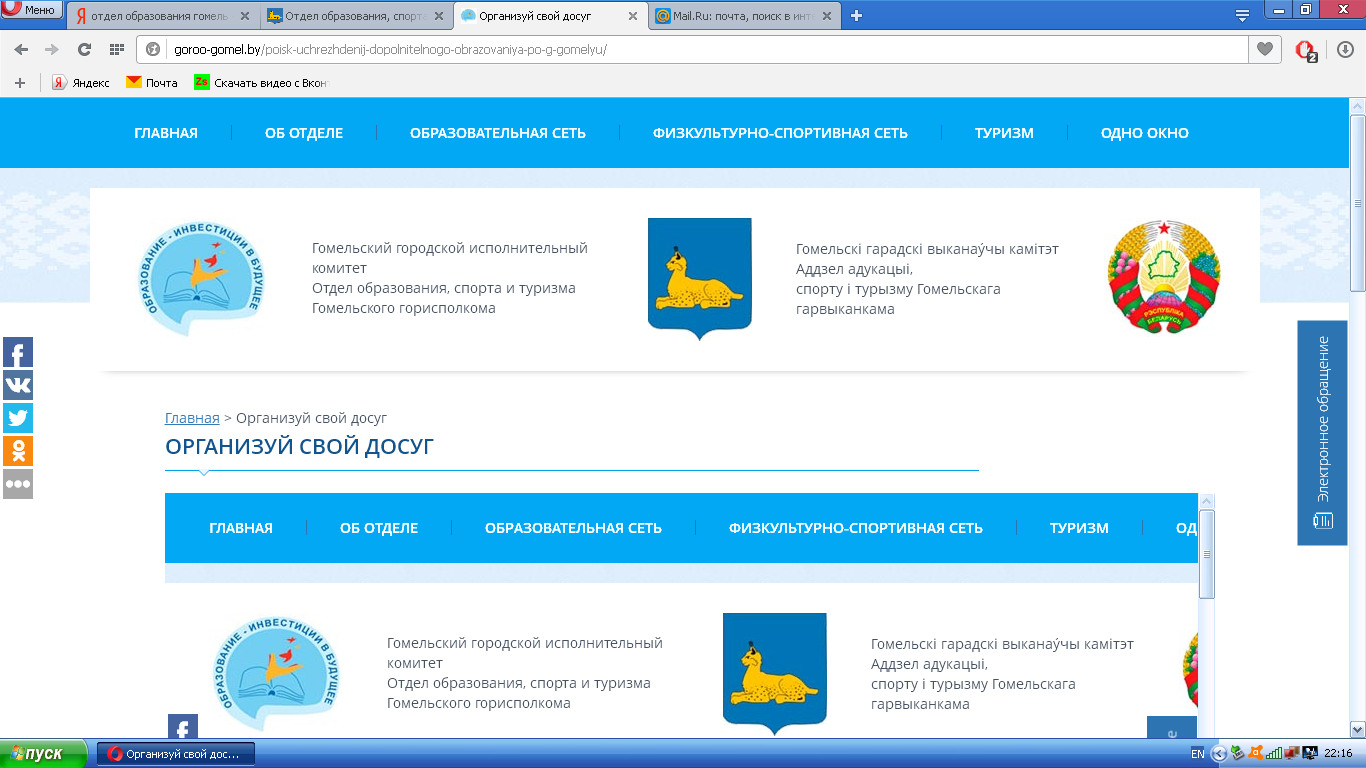 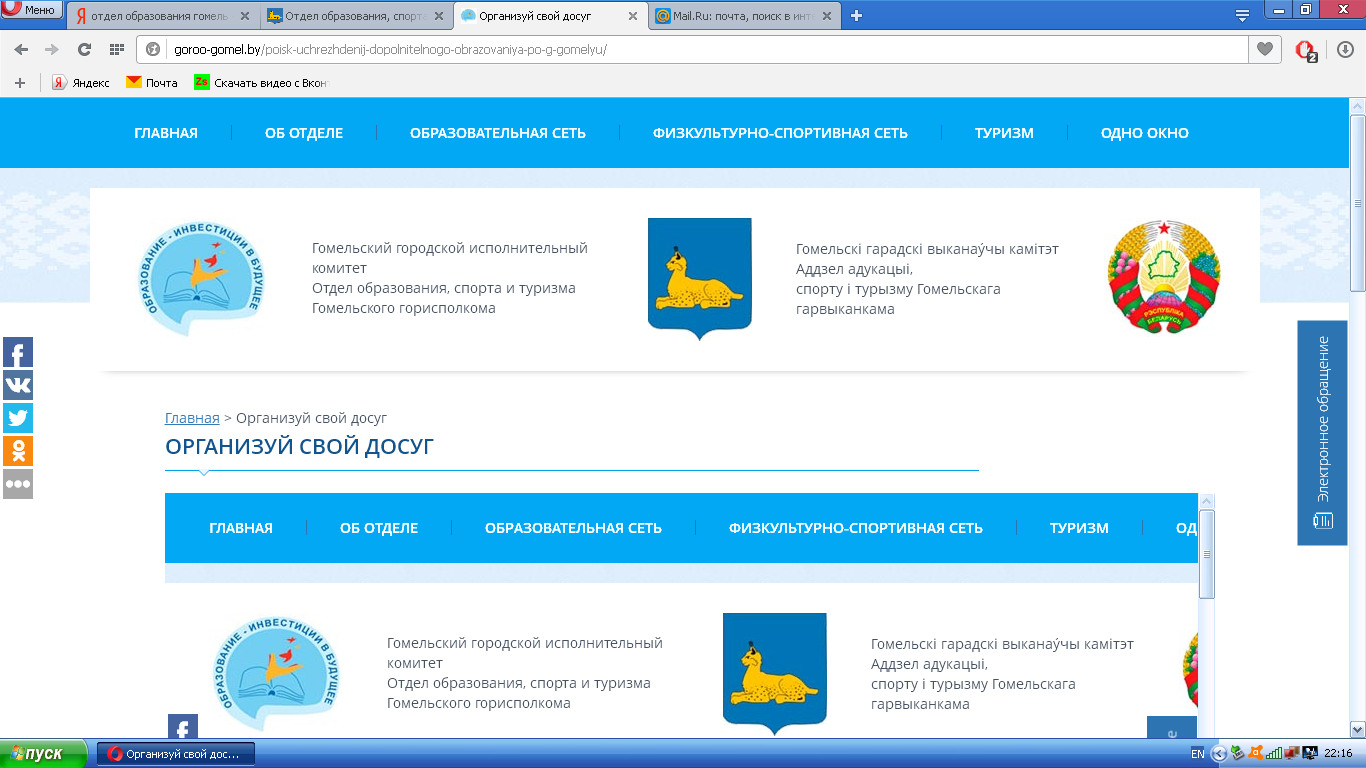 Деятельность совета профилактики
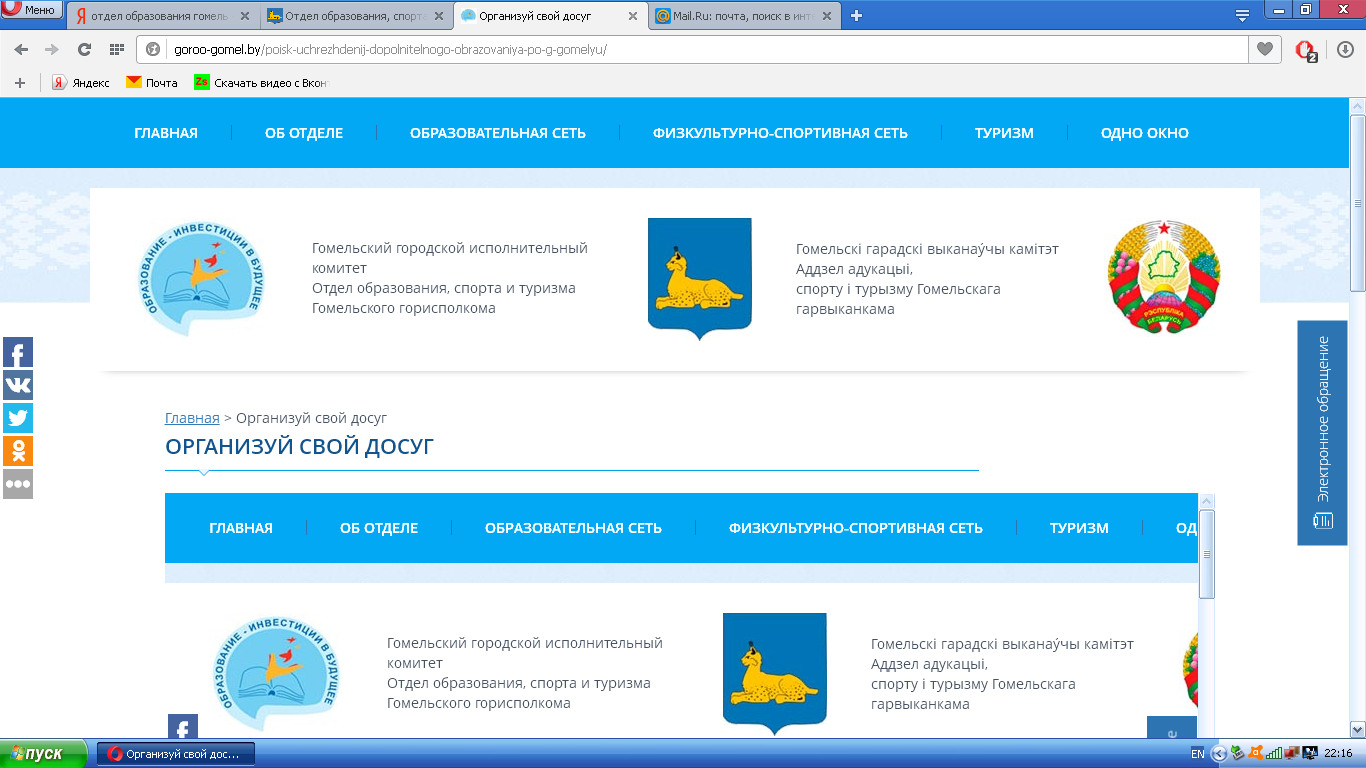 Очередность рассмотрения вопросов на заседании совета профилактики определяется повесткой заседания 


(повестка направляется  секретарём совета профилактики всем его членам и приглашенным лицам не менее 
чем за 10 календарных дней до его проведения)
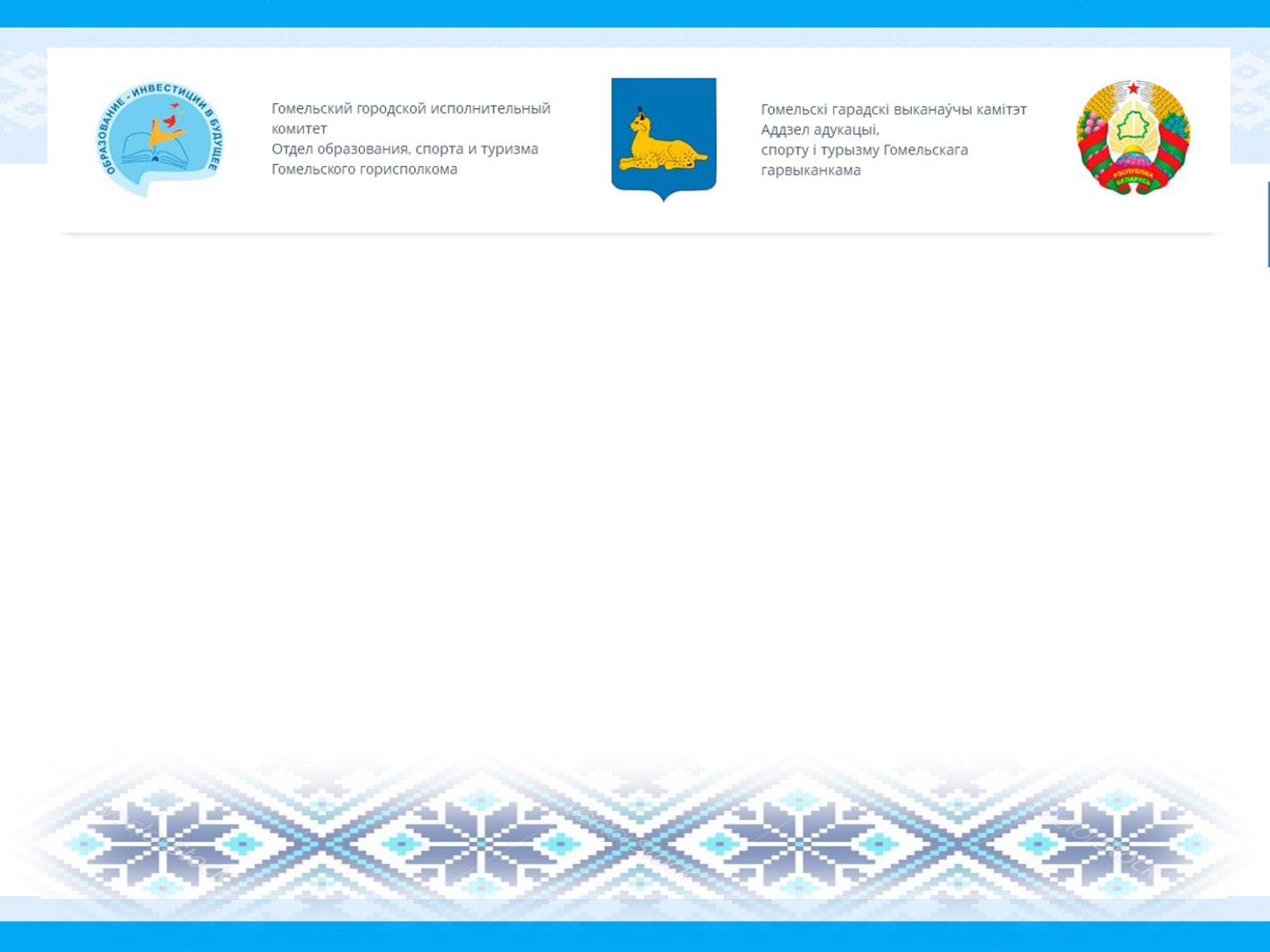 8
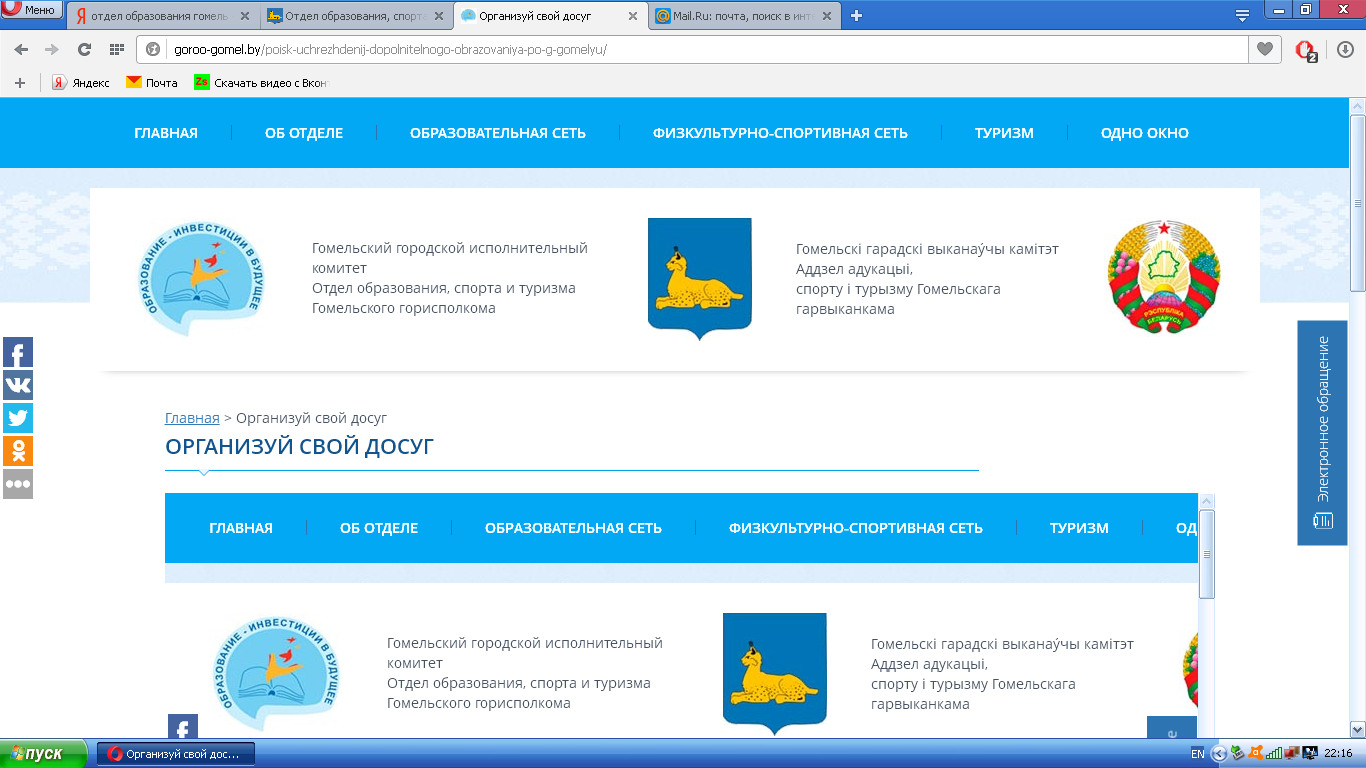 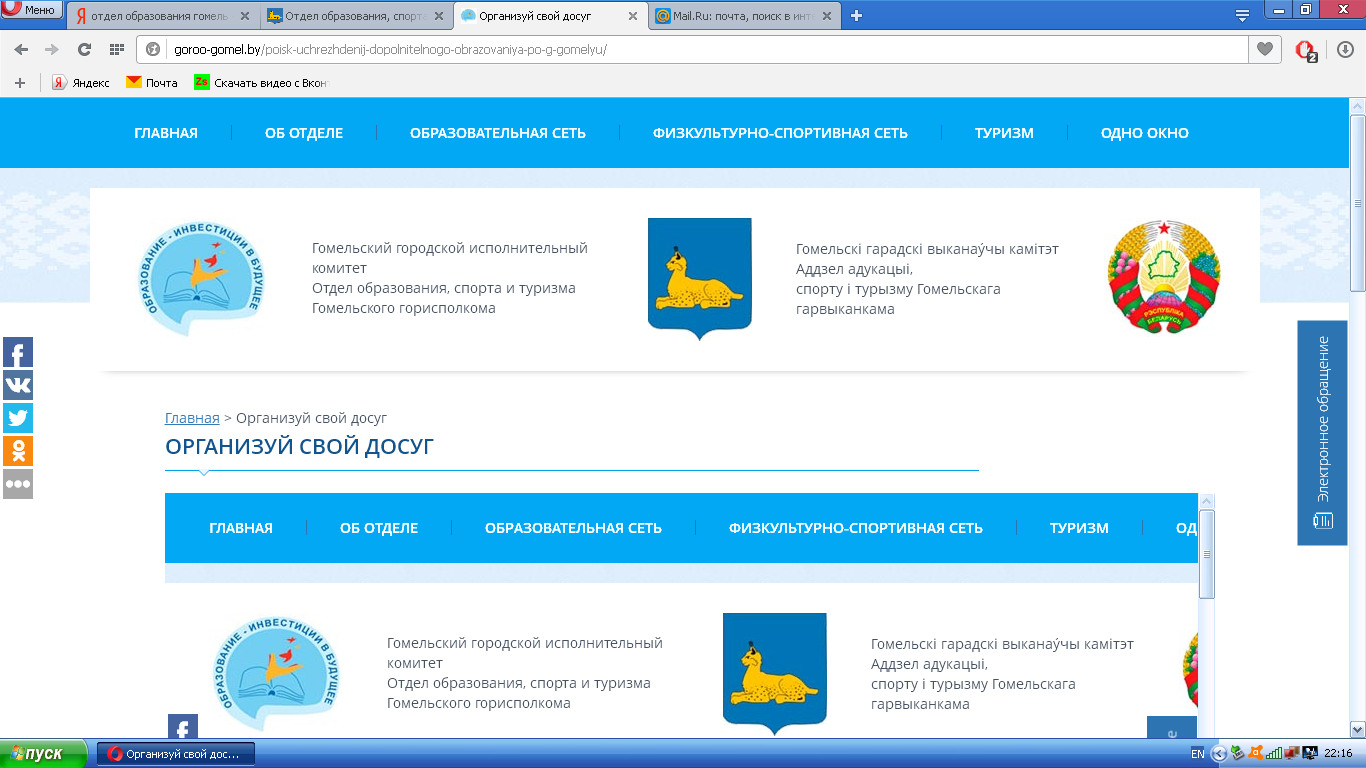 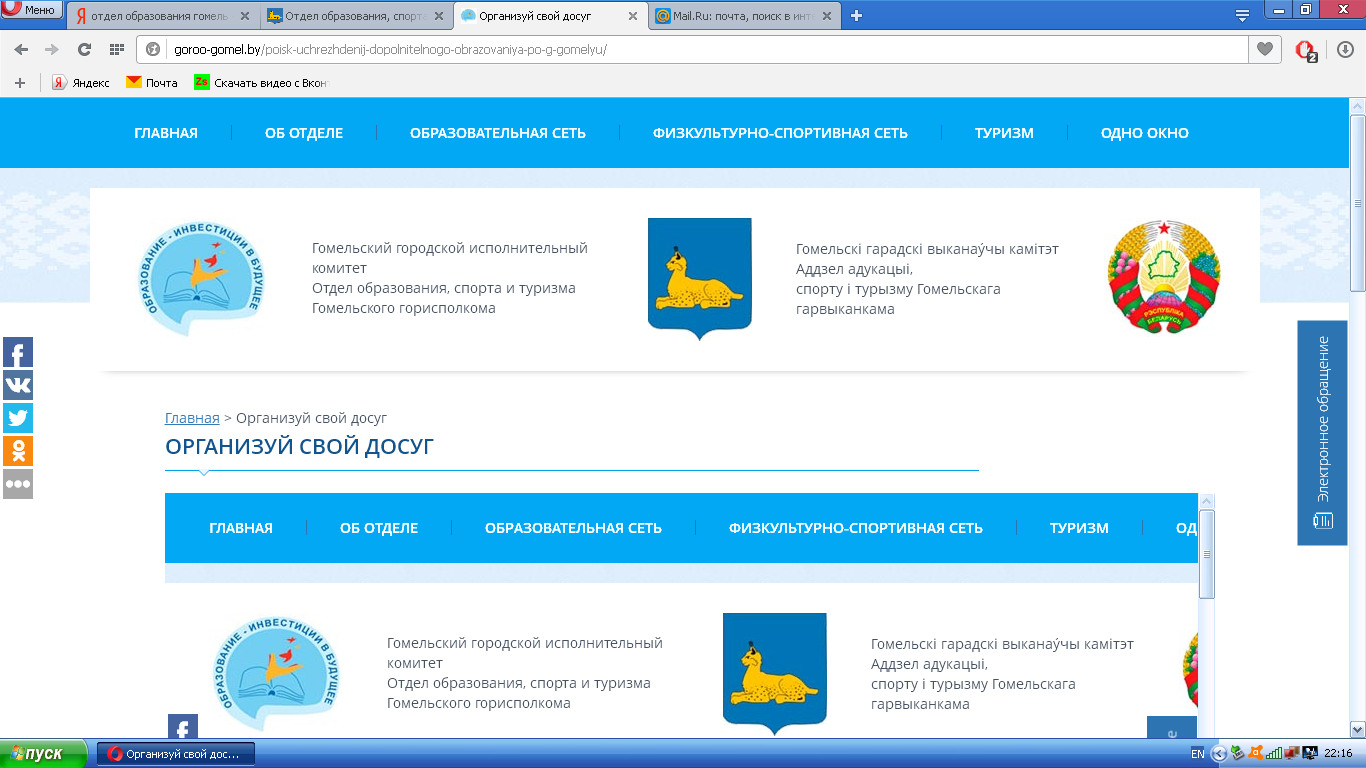 Деятельность совета профилактики
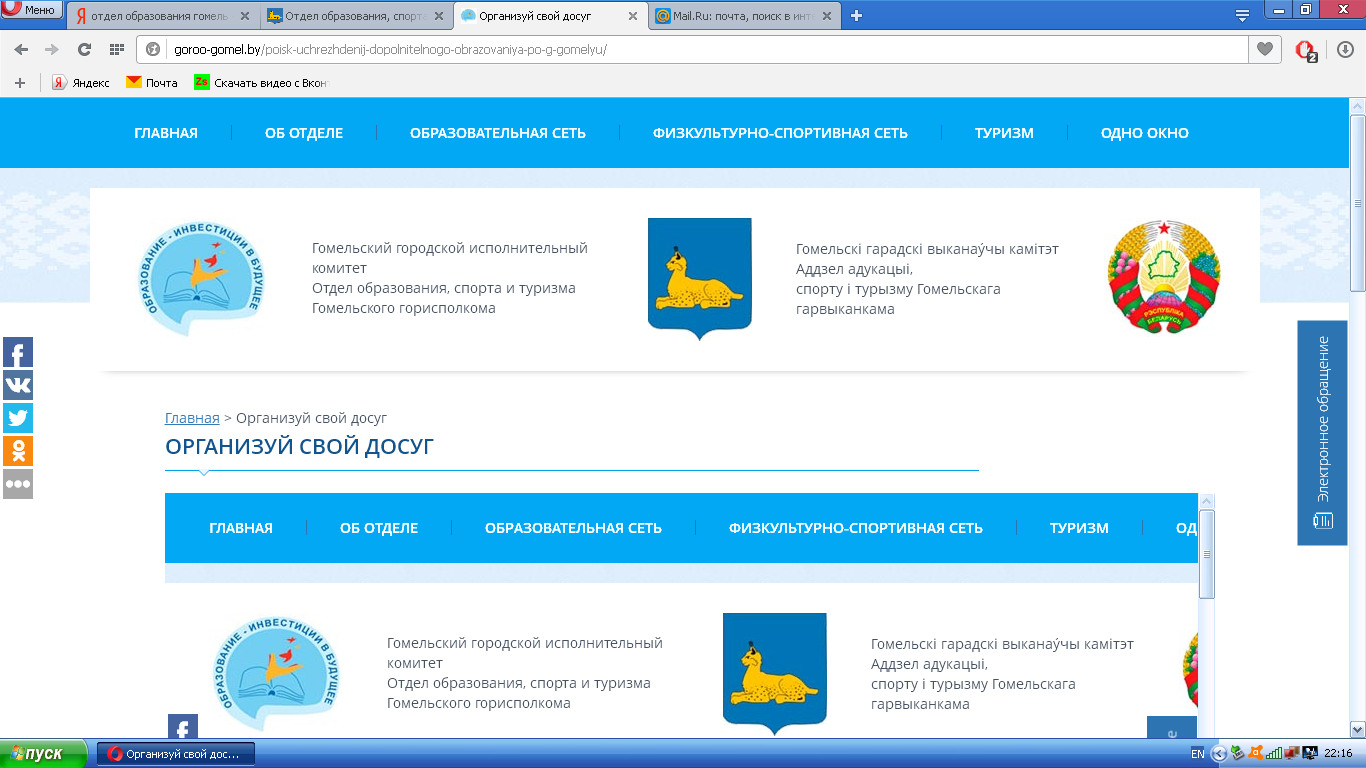 Повестка включает в себя: 
основной вопрос, включенный в план работы совета профилактики;

рассмотрение материалов, поступивших в учреждение образования из органов, учреждений и иных организаций, осуществляющих профилактику безнадзорности и правонарушений несовершеннолетних, а также докладных записок педагогических и иных работников учреждения образования, лиц, осуществляющих охрану помещений учреждения образования по вопросам профилактики и правонарушений, девиантного поведения обучающихся либо нарушения прав и законных интересов несовершеннолетних и иным вопросам; 

рассмотрение результатов выполнения индивидуальных планов защиты прав и законных интересов несовершеннолетних, находящихся в социально опасном положении
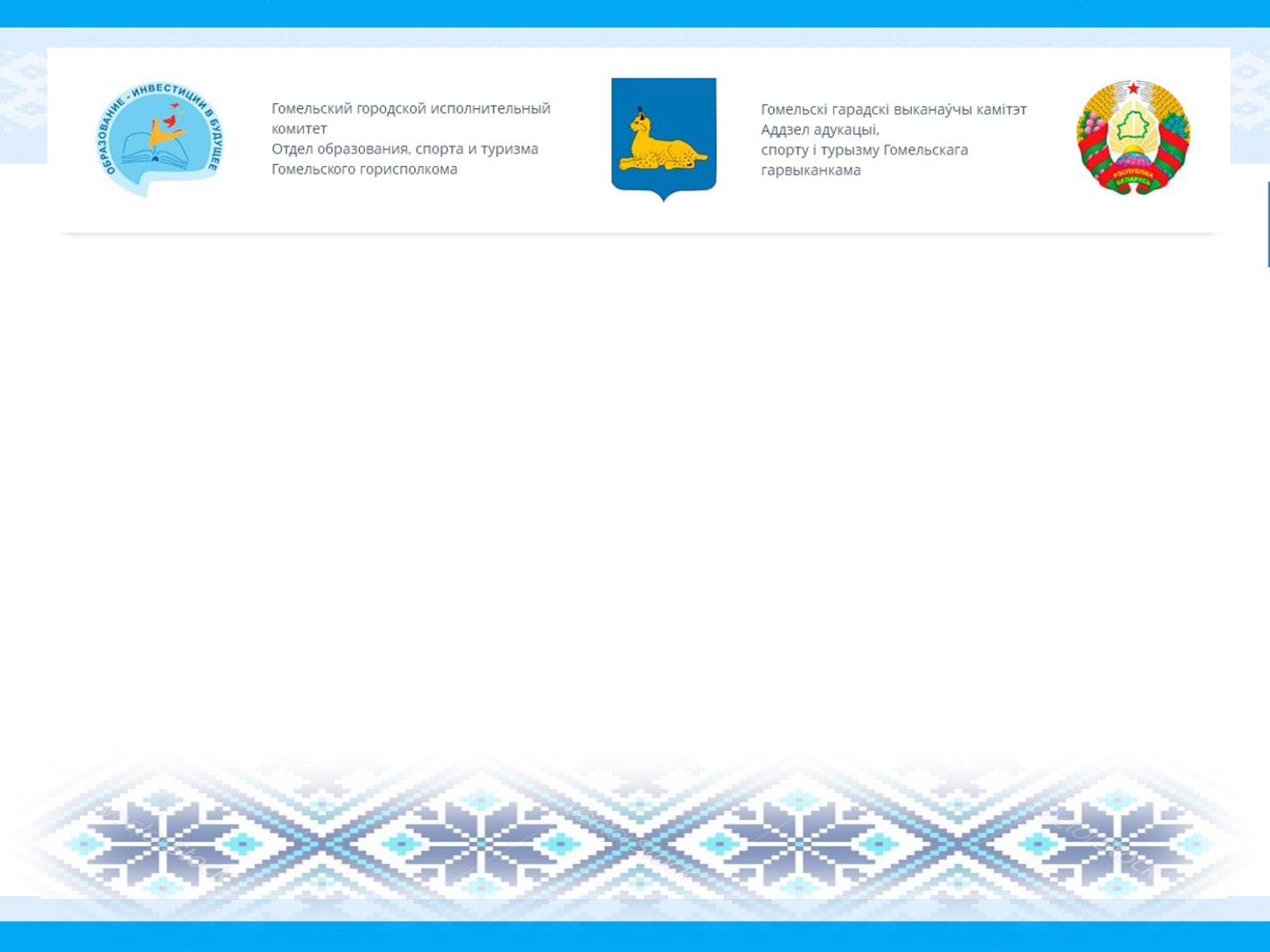 9
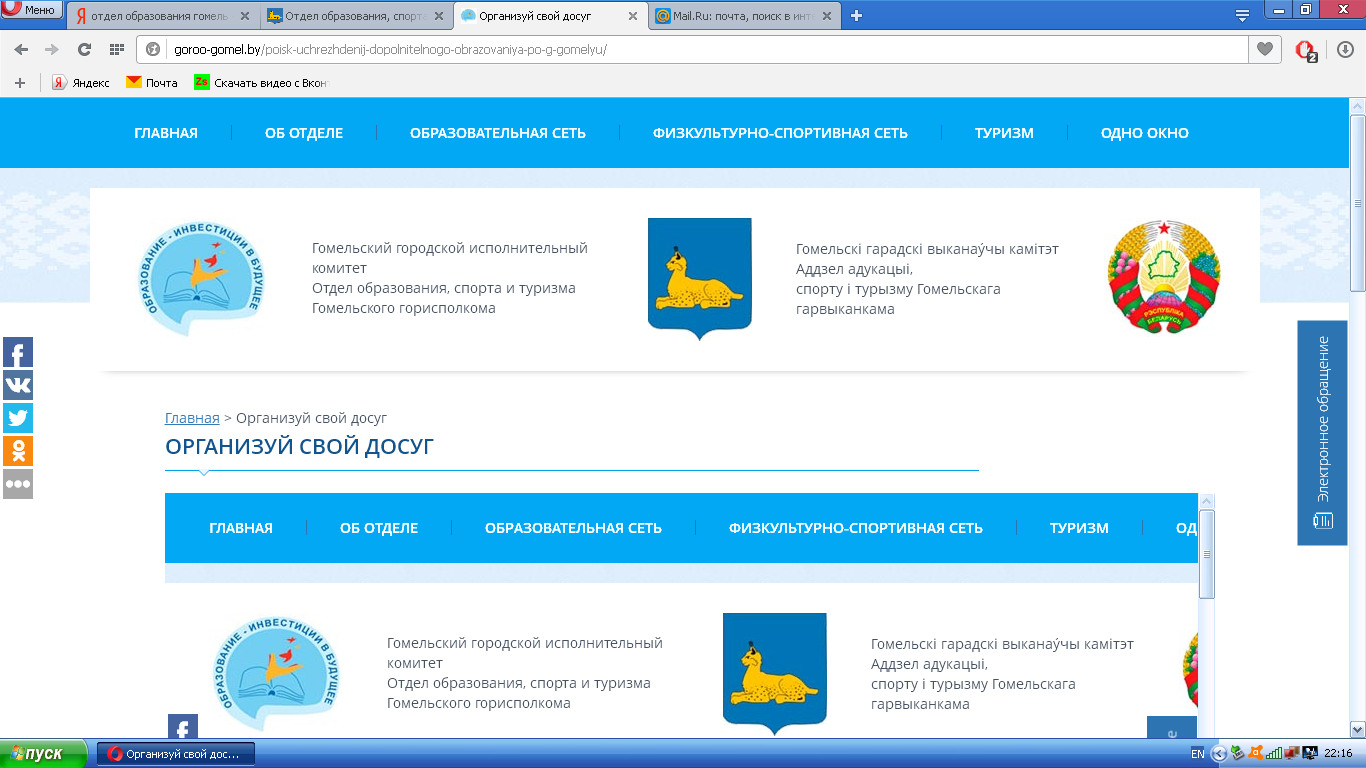 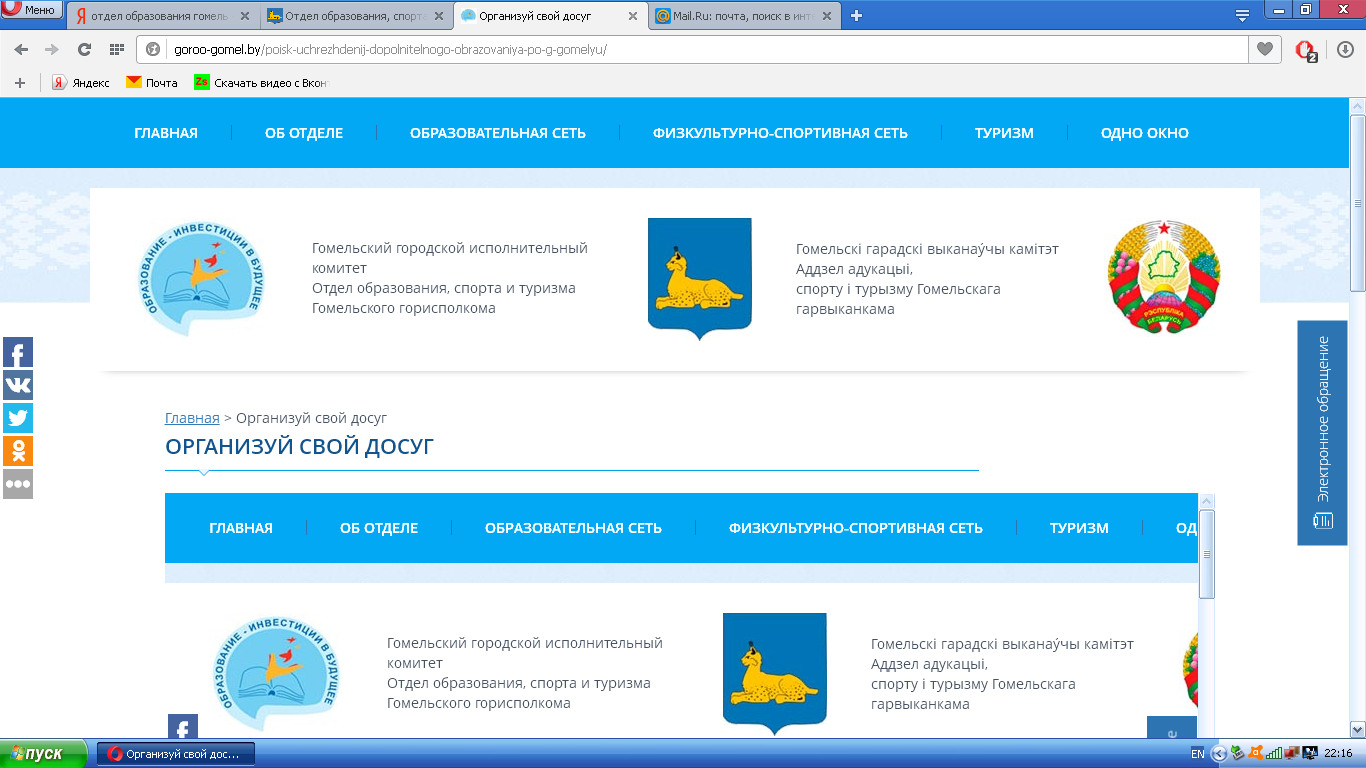 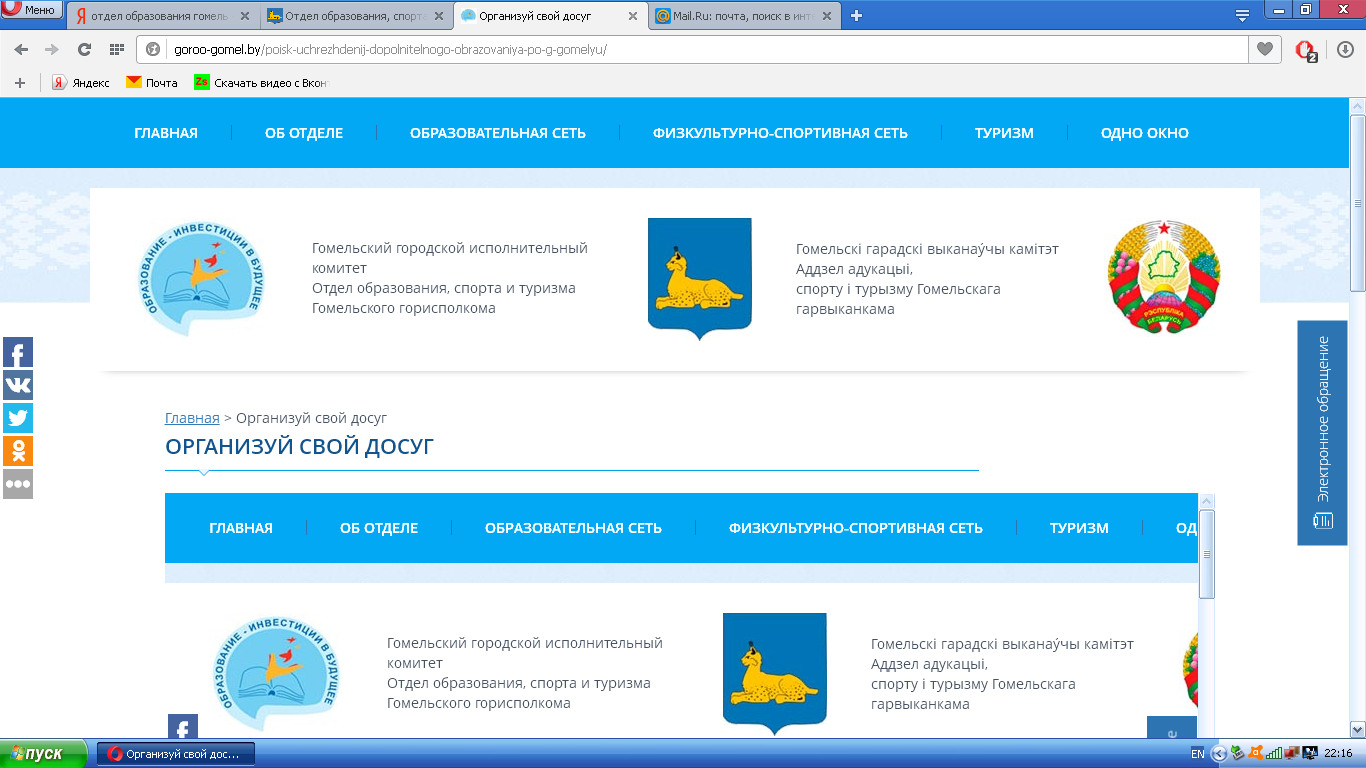 Оформление результатов совета профилактики
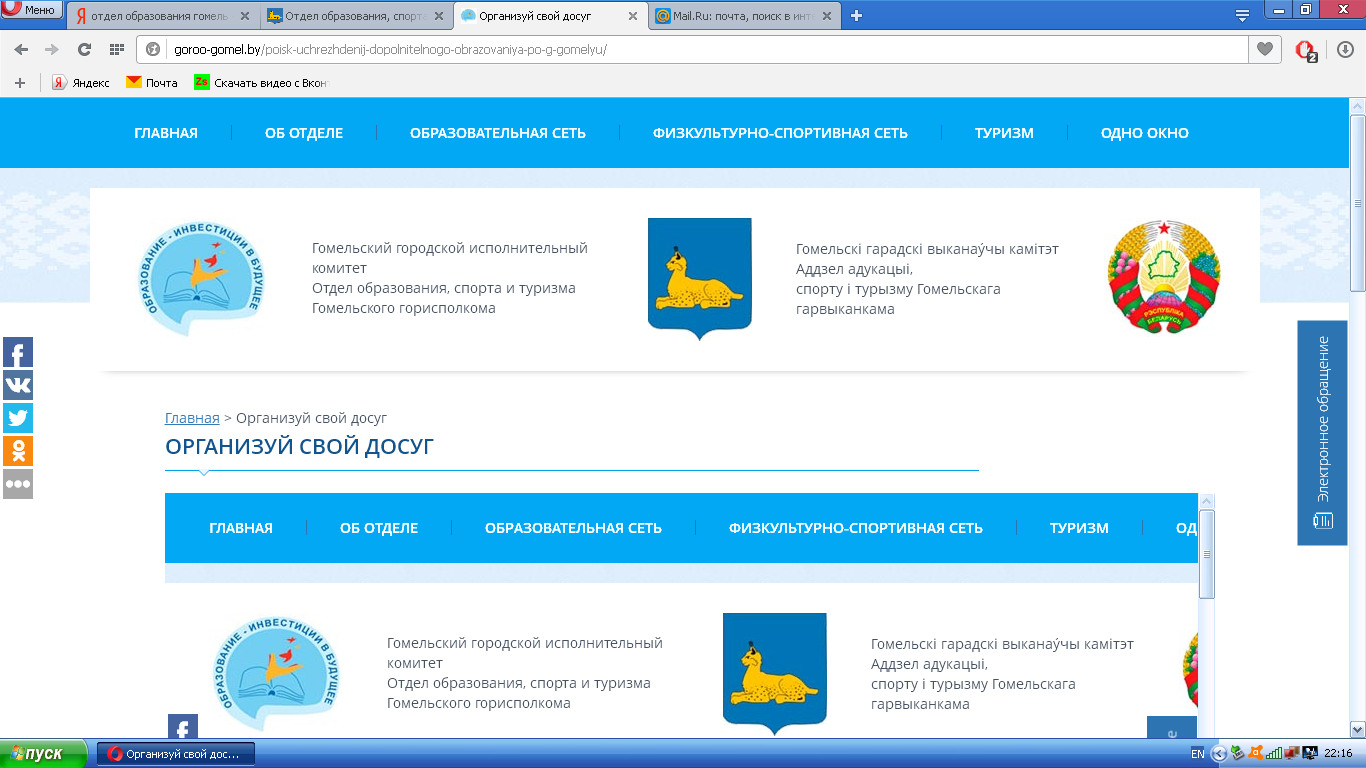 Результаты заседания совета профилактики оформляются протоколом. 
Протокол подписывается заместителем председателя совета профилактики и секретарем совета профилактики. 

Протокол совета профилактики утверждается приказом руководителя учреждения образования и является обязательным для исполнения всеми педагогическими и иными работниками учреждения образования, обучающимися. Выписка из протокола в трехдневный срок после принятия решения направляется родителям, опекунам (попечителям) несовершеннолетних, в отношении которых принято соответствующее решение совета профилактики
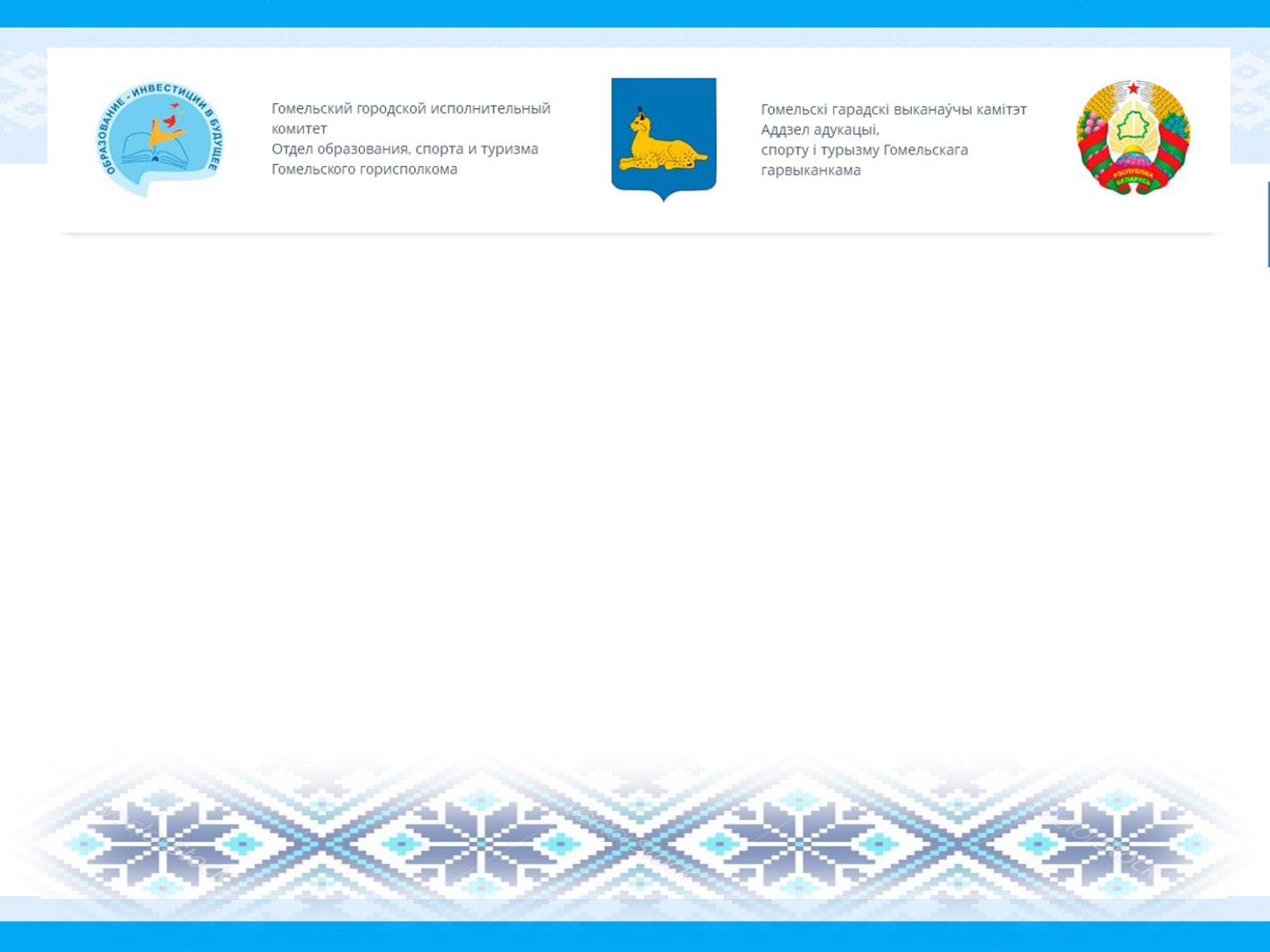 10
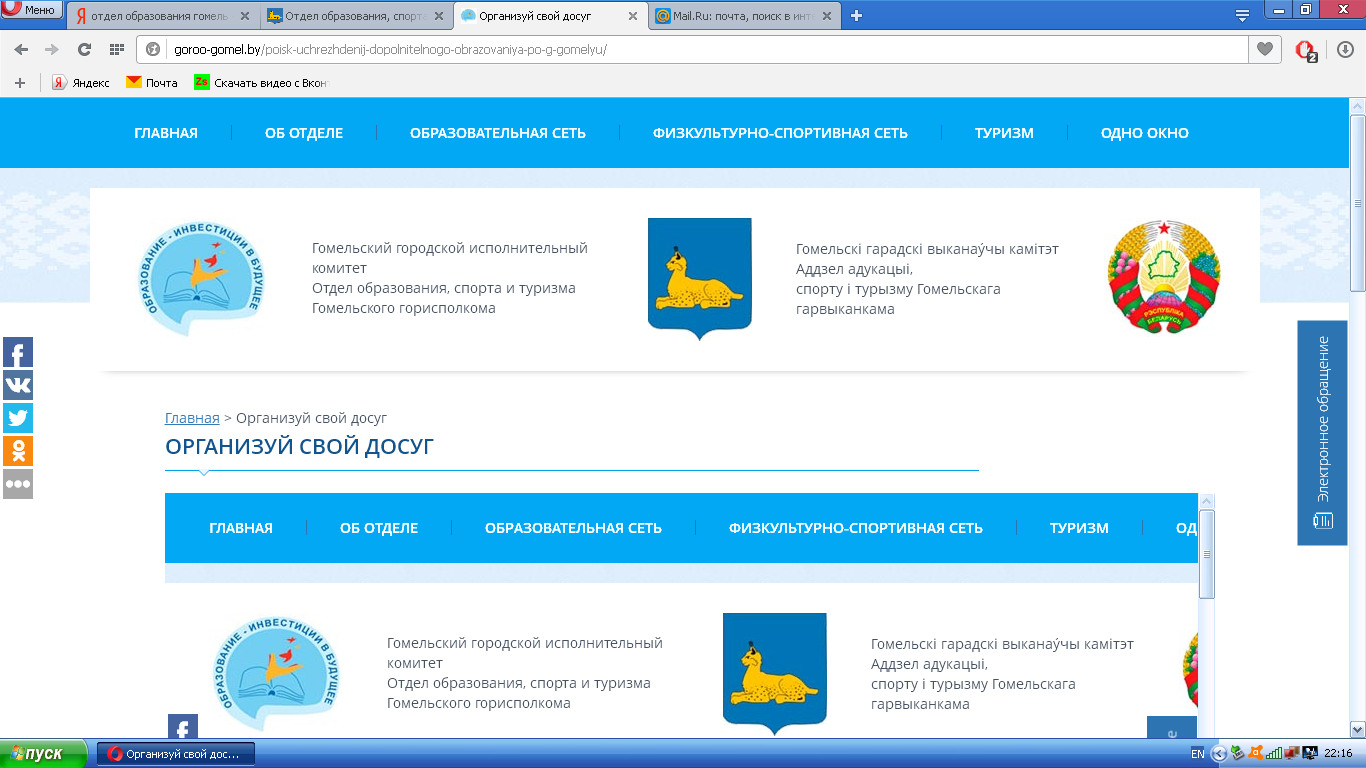 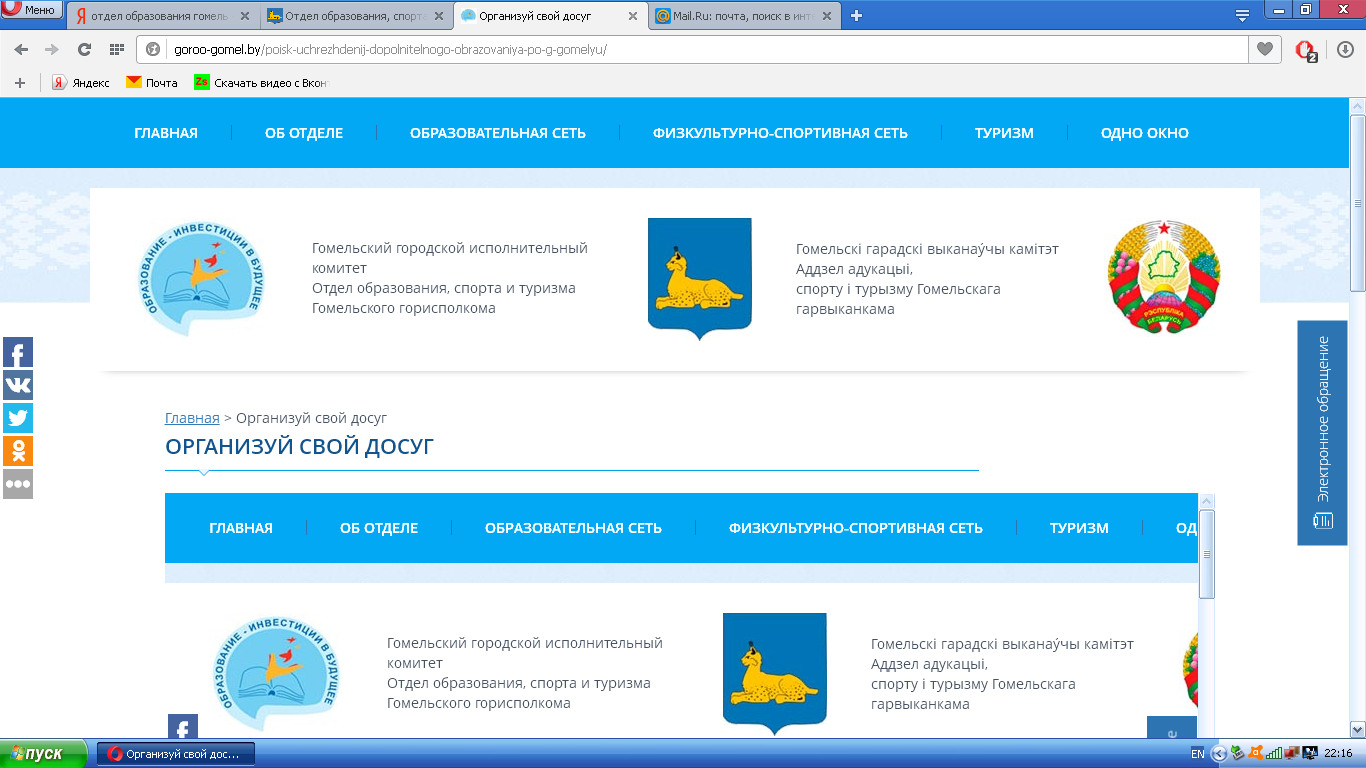 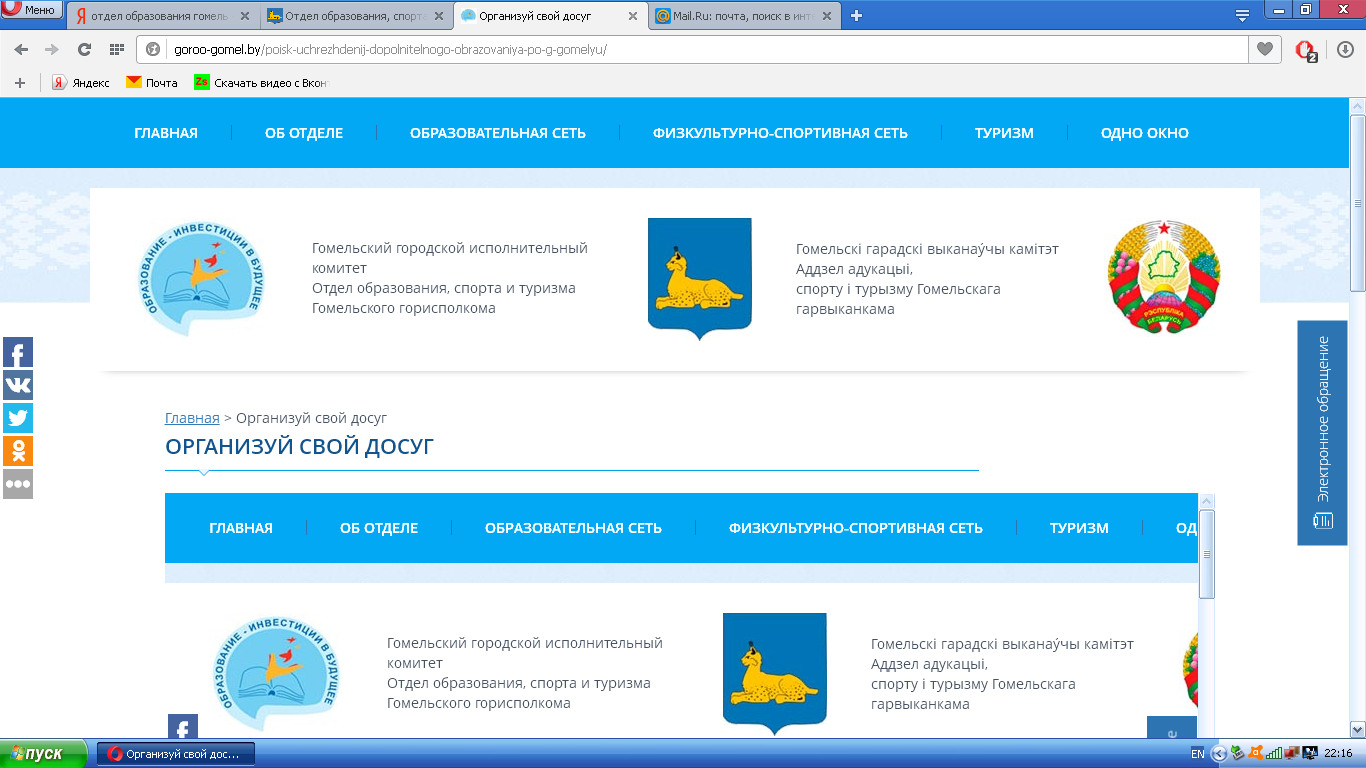 Образец протокола
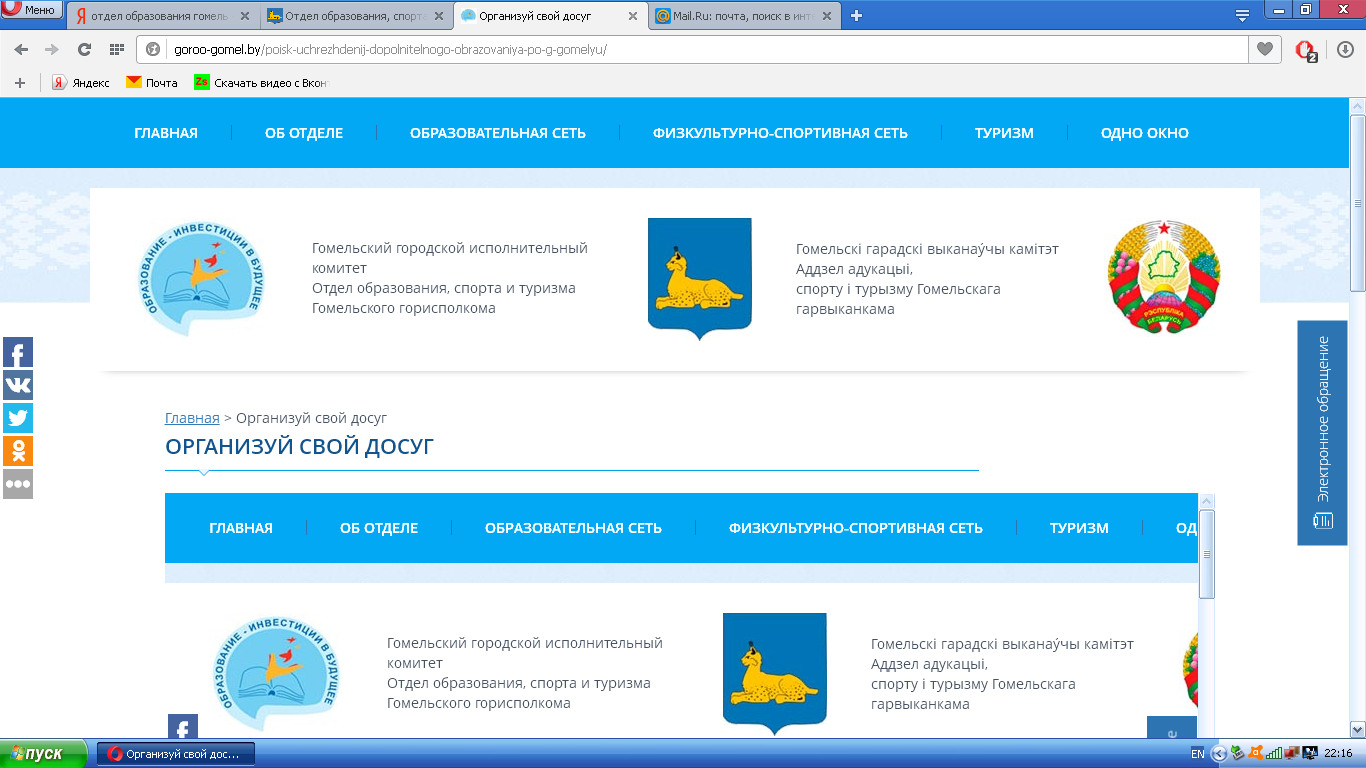 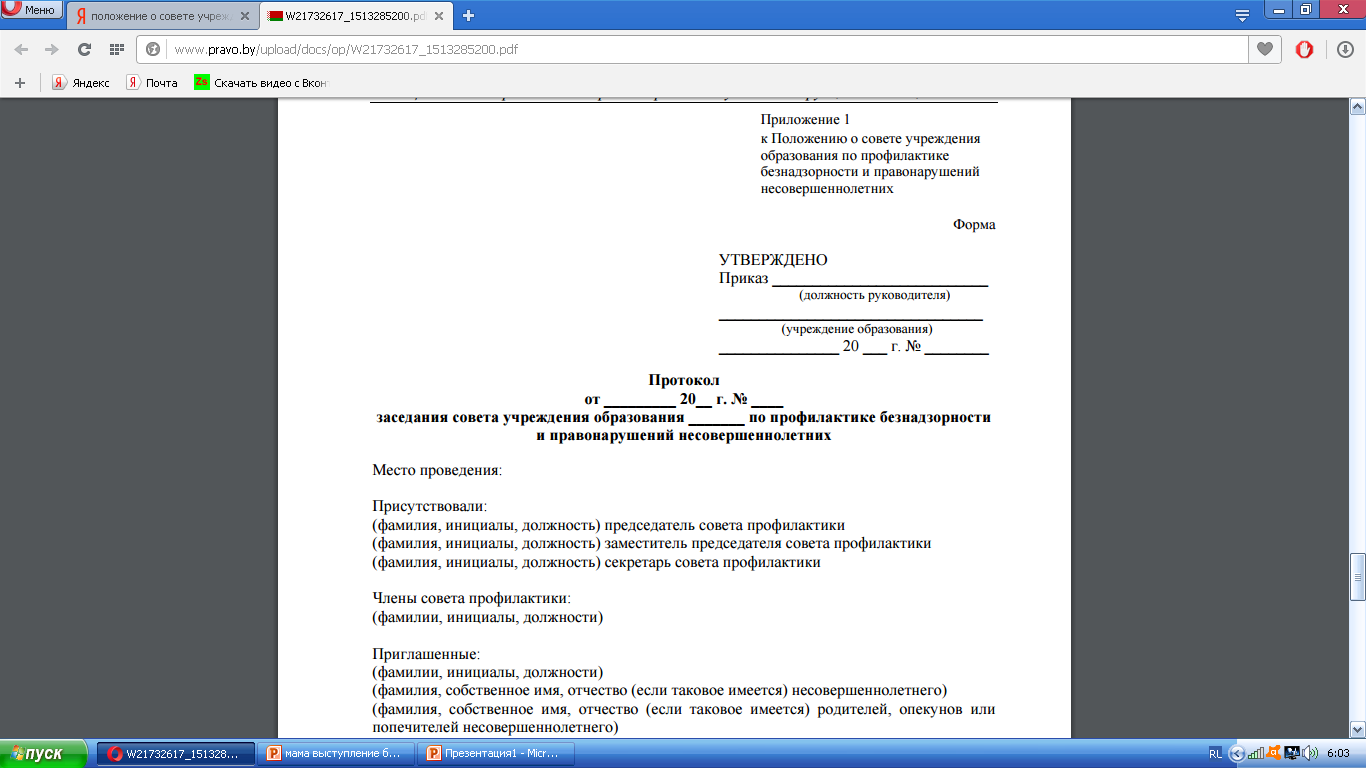 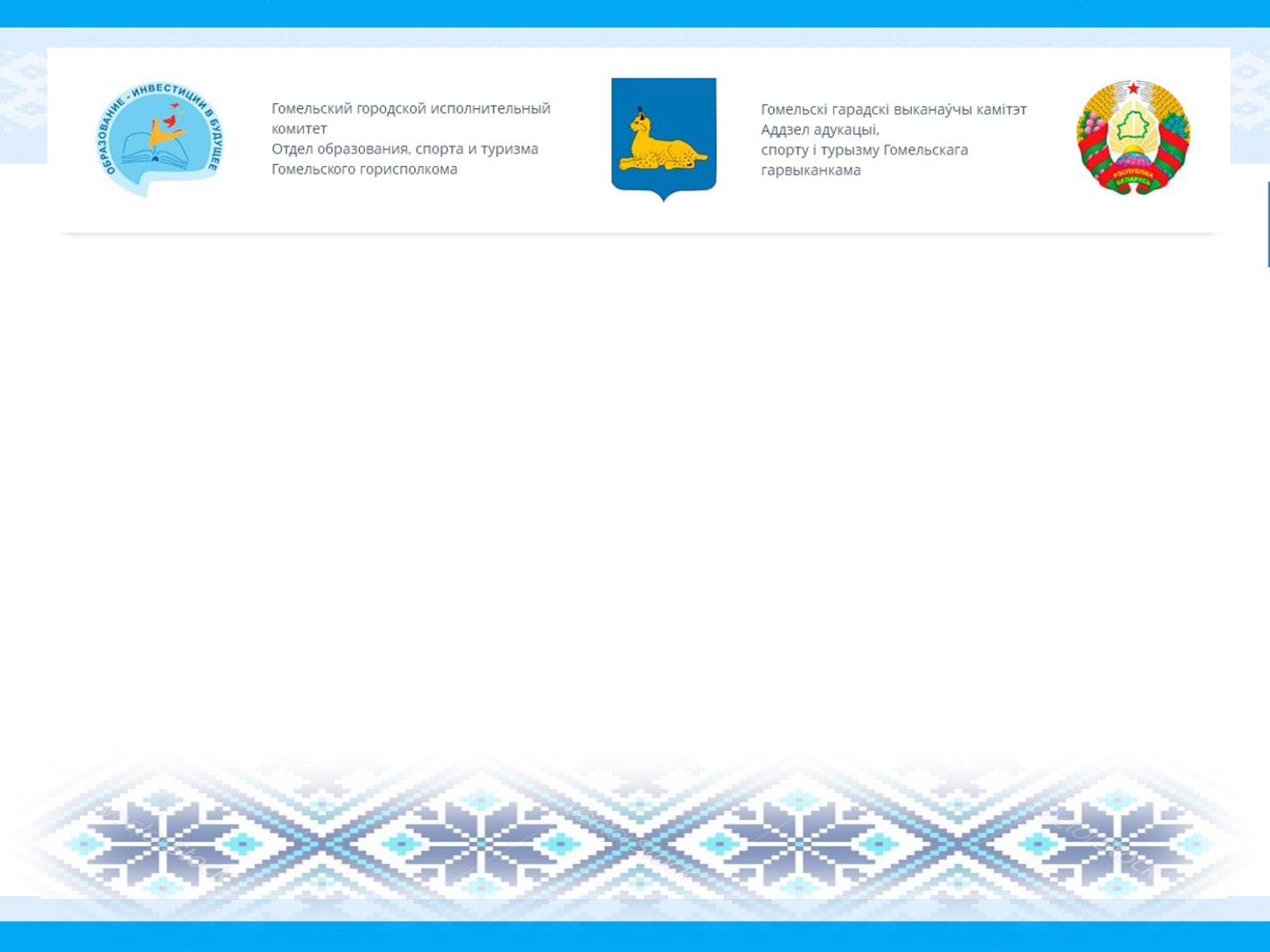 11
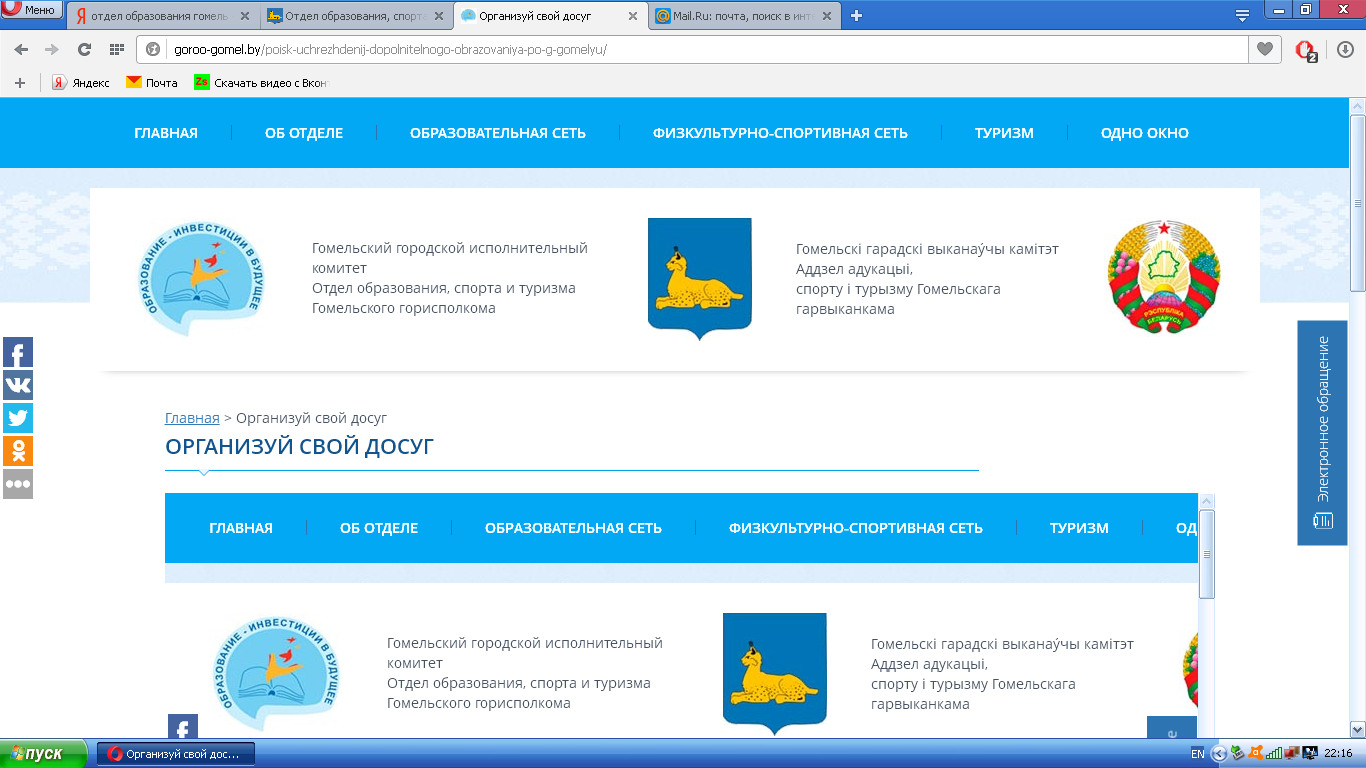 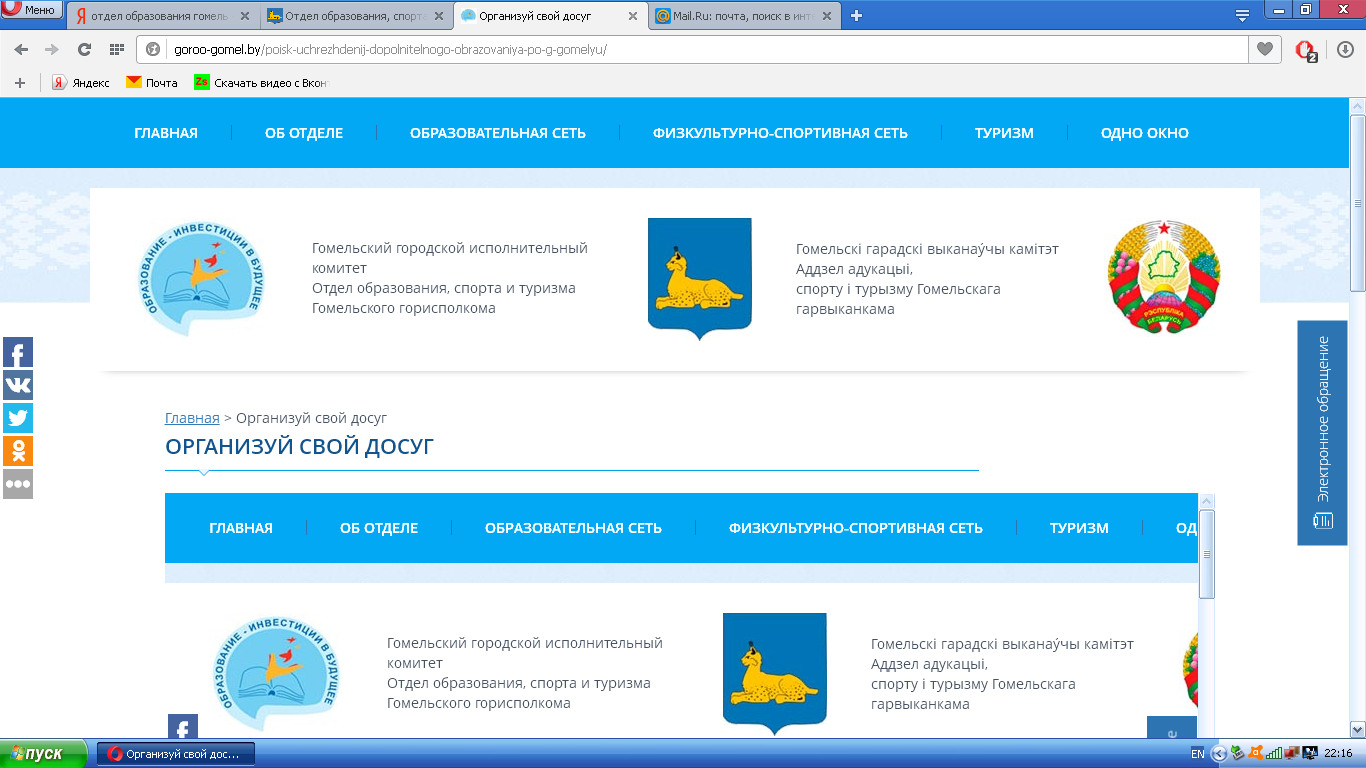 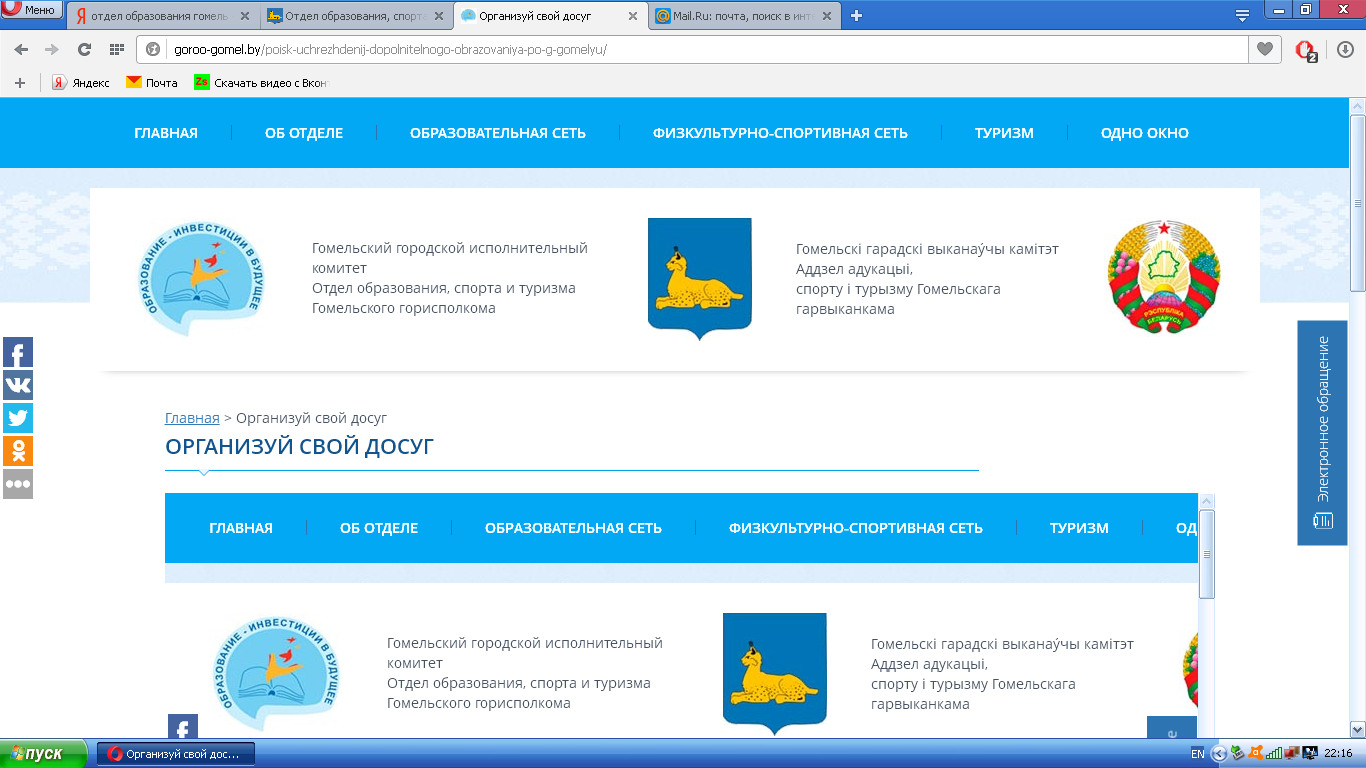 Пакет документов по работе совета профилактики
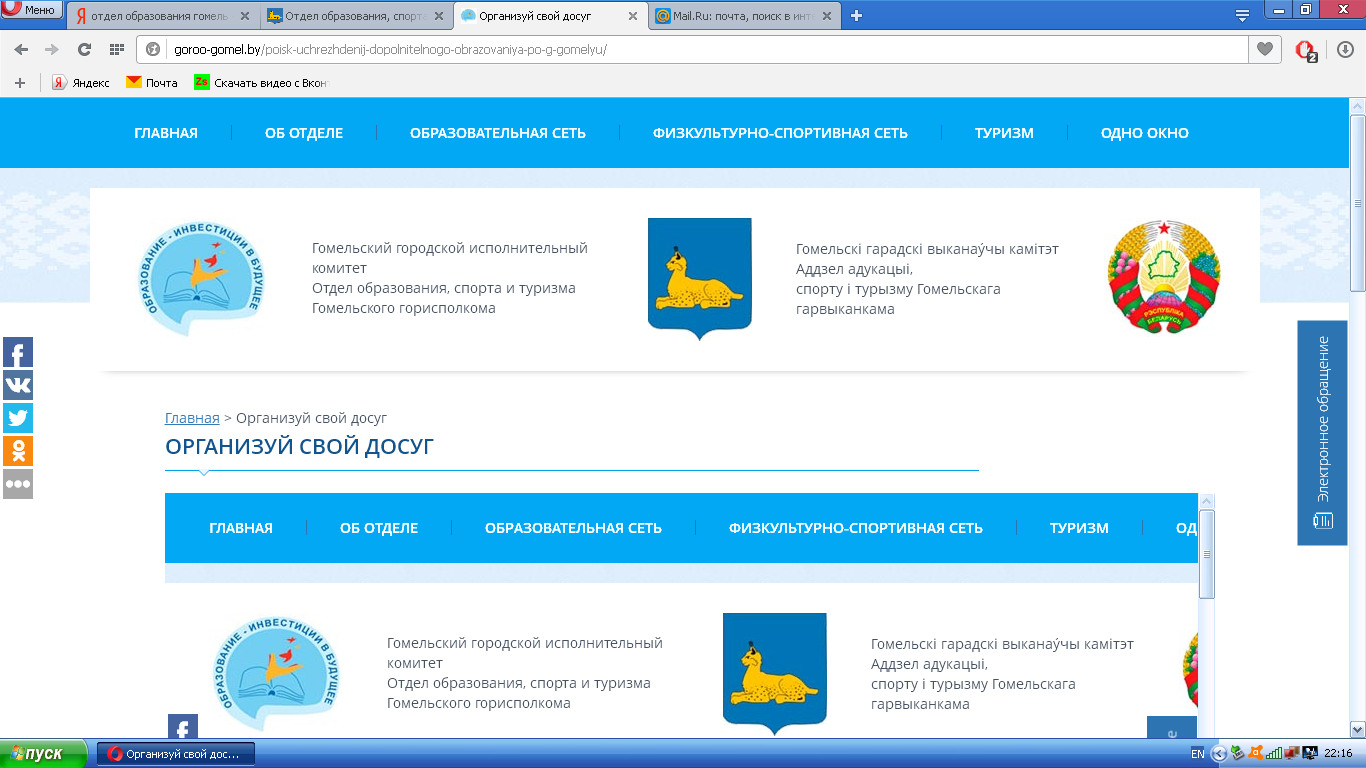 1. Приказ о создании

2. План работы 

3.  Материалы к заседанию:
3.1. повестка;
3.2. протокол (с протоколом должны быть ознакомлены все члены совета профилактики);
3.3. материалы к заседанию (информация, письма, акты обследования МБУ, результаты диагностик, другое);
3.4. информация ответственных исполнителей о выполнении поручений, содержащихся в предыдущем протоколе.

4. Приказ об утверждении протокола
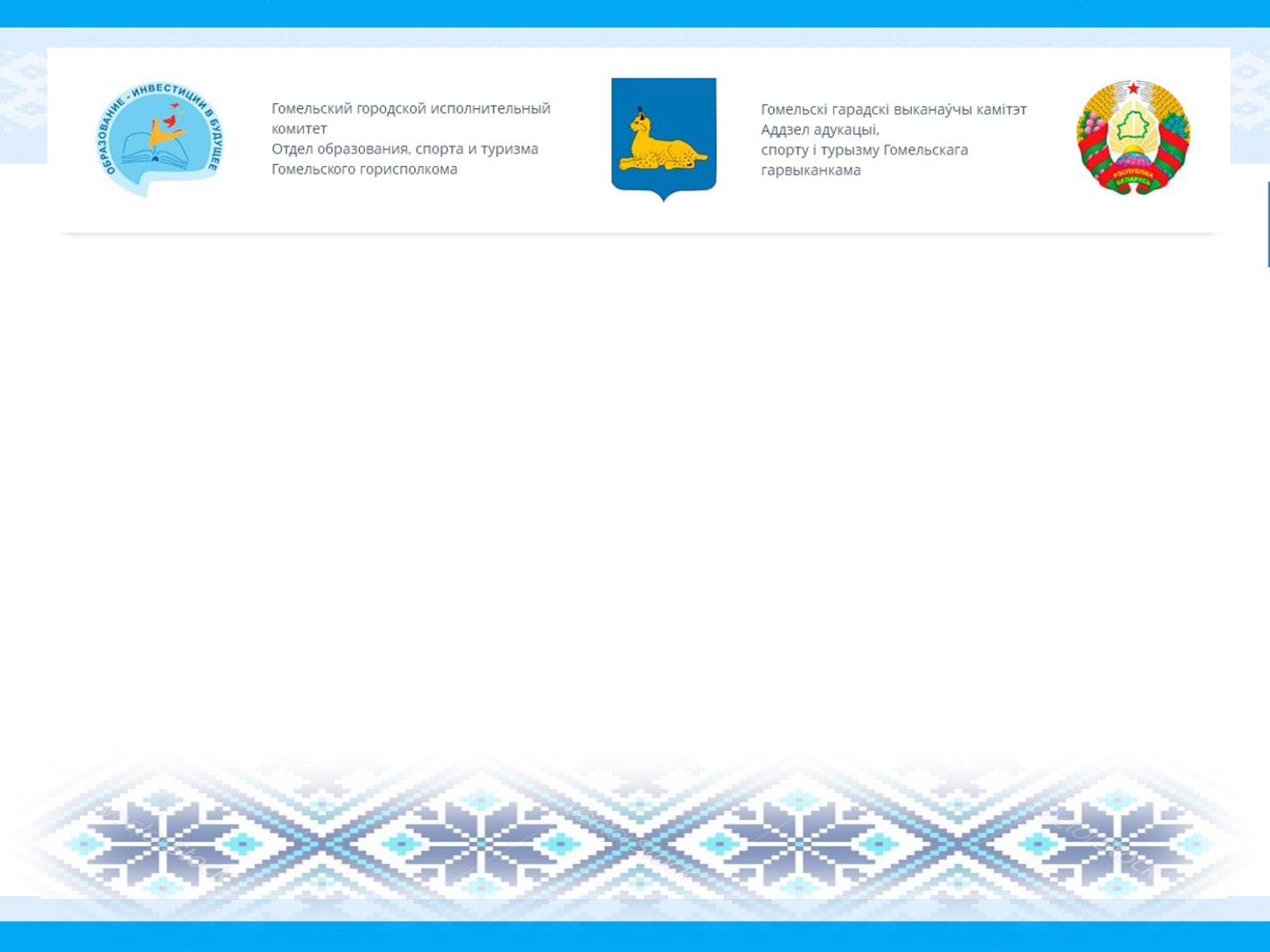 12
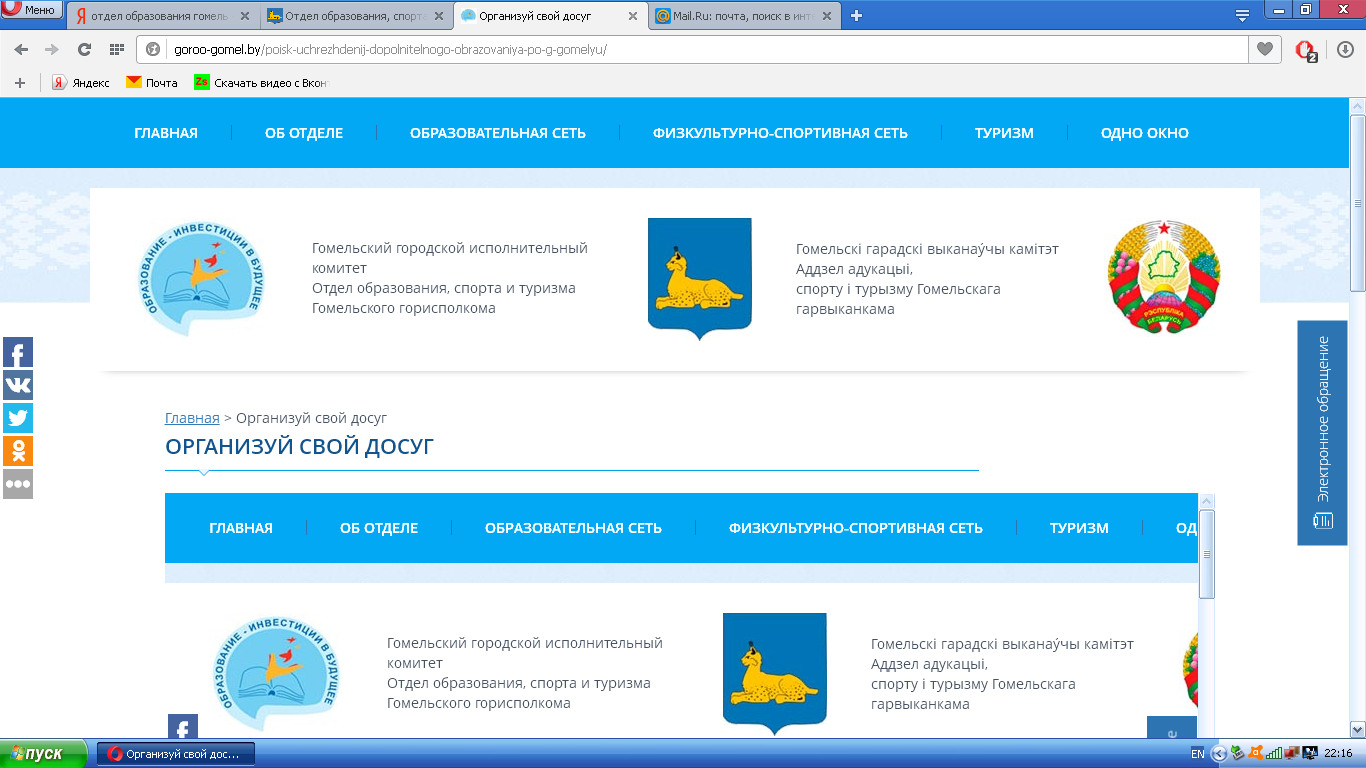